Институт физики микроструктур РАН
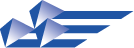 Методики формообразования оптических поверхностей широкоапертурным источником ионов
Докладчик:
Чернышев Алексей Константинович Аспирант 3 курса (ИФМ РАН)
Научный руководитель:
Пестов Алексей Евгеньевич Заведующий лабораторией 8133
Нижний Новгород - 2024 год
...
[Speaker Notes: Добрый день, уважаемые коллеги меня зовут Чернышев Алексей. Я являюсь аспирантом третьего года обучения. Сегодня я представляю Вашему вниманию доклад]
План доклада
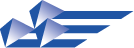 Введение
История
Методики формообразования оптических поверхностей широкоапертурным источником ионов
Модернизация методики осесимметричного ионного травления
Формирование на оптической поверхности полиномов Цернике ионно-пучковыми методами
Выводы
2
....
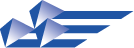 Введение
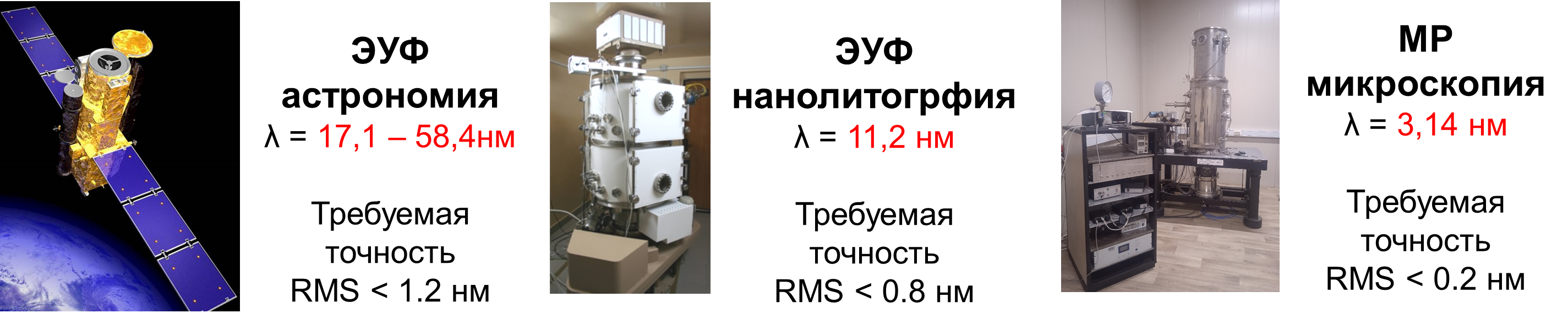 Направления применения рентгенооптических систем нормального падения
Критерий Марешаля связывает точность RMS оптической поверхности и длину волны используемого излучения
Оптические поверхности с требуемыми характеристиками могут быть получены при помощи ионно-пучкового травления
3
....
[Speaker Notes: Как говорили предыдущие докладчики, существуют различные задачи по созданию рентгенооптических систем нормального падения. Актуальными задачами моно назвать рентгеновскую литографию, астрономию, микроскопию. 
Подложки для нанесения многослойного рентгеновского зеркала с требуемой точностью может бть  изготовлено при помощи ионно-пучкового травления.]
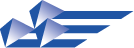 История
В 1988 году Марк Брэдли впервые описал процесс формообразования структур на поверхности в ходе ионного облучения
Гюнтершульце и Толльмин впервые обратили внимание на изменение рельефа поверхности в результате ионной бомбардировки. (1942)
Сэр Уильям Роберт Гроув
(1811 – 1896)
Первое упоминание «распыления» 1852 год
В 1969 вышла работа Питера Зигмунда, которая стала основой для современного представления физического распыления
J. Stark, Zeits. f. Elektroch. 14, 754 (1908)
Впервые распыление описано
на основе соударений атомов
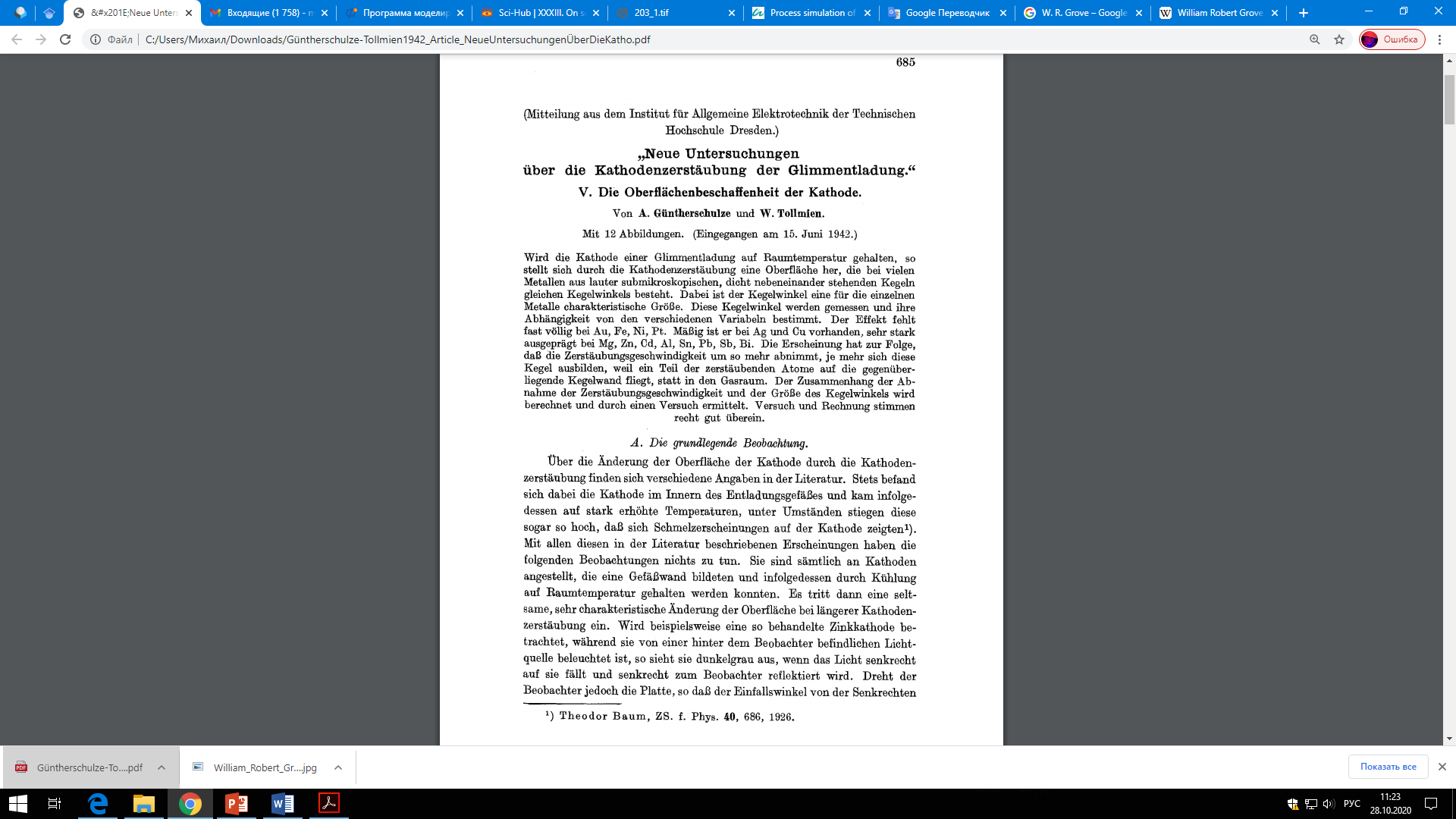 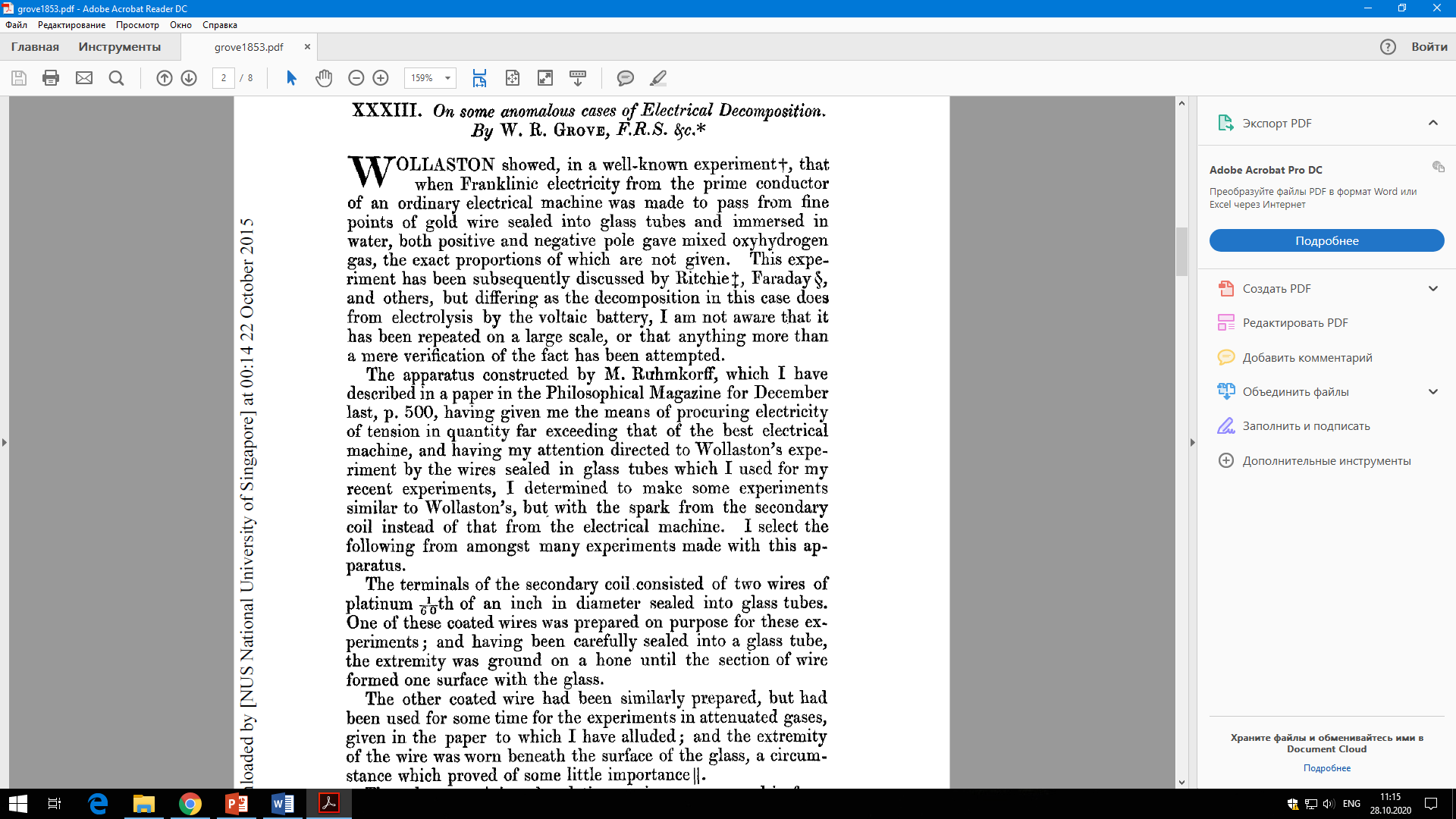 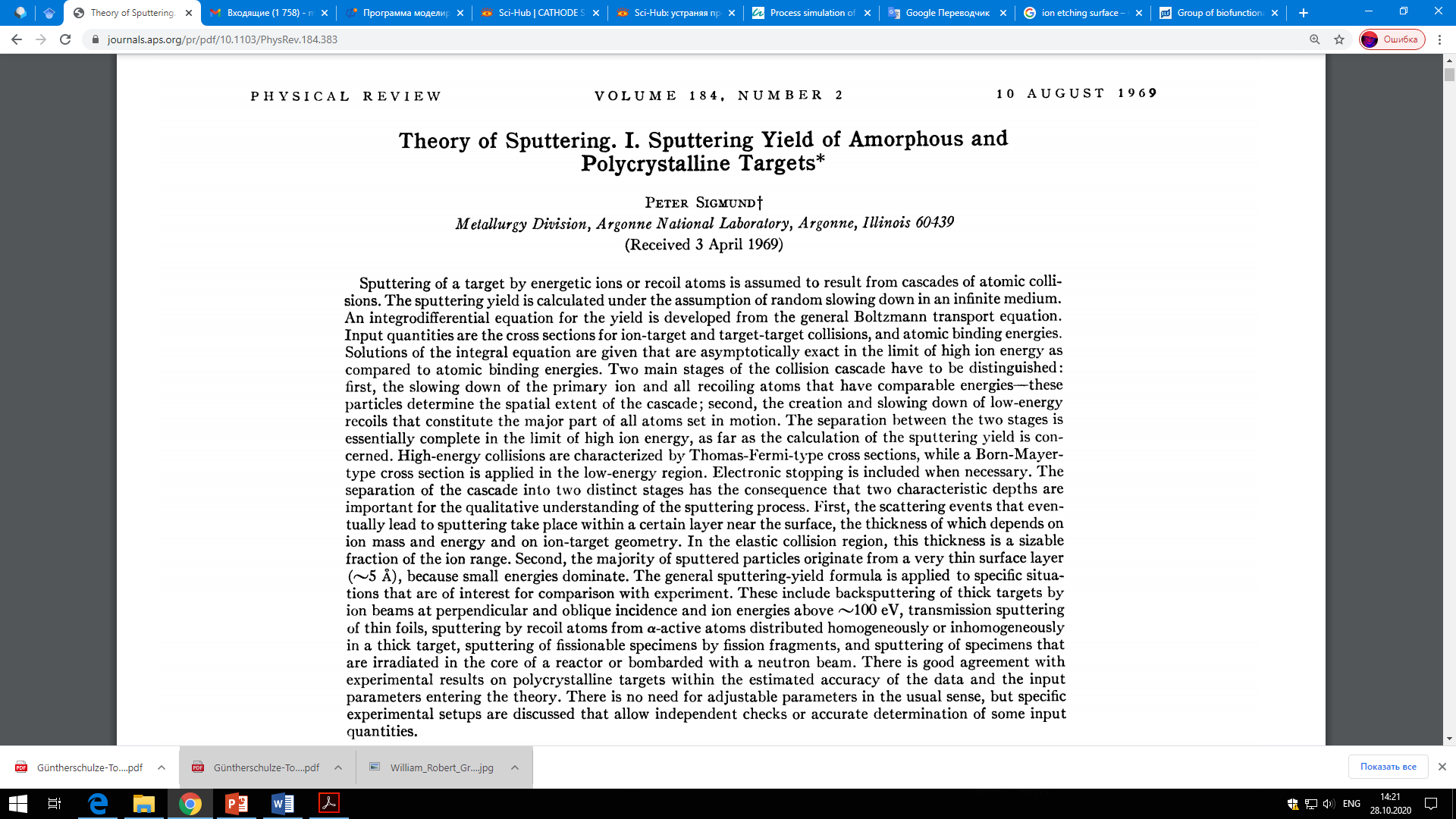 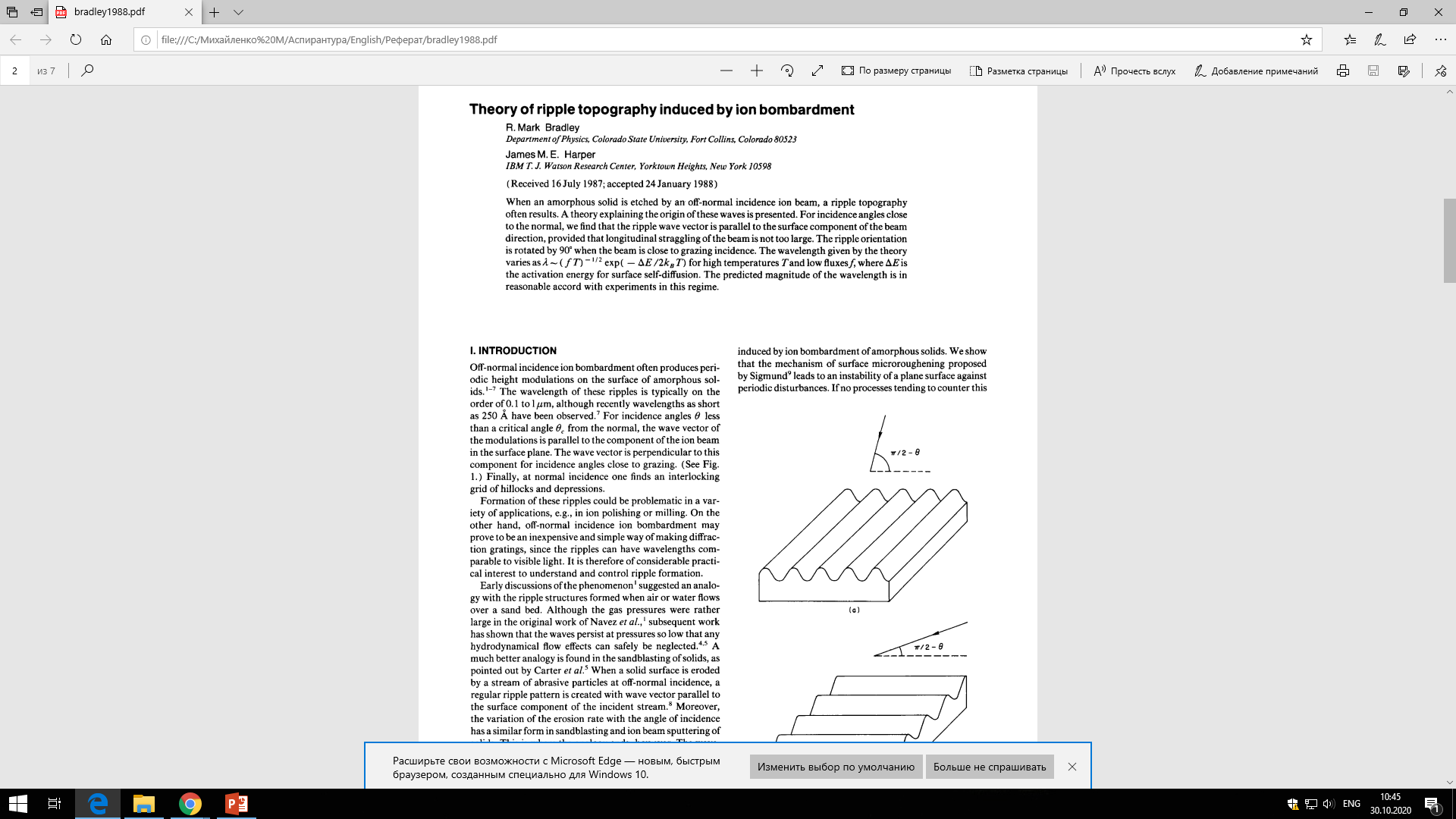 4
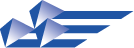 Методики формообразования оптических поверхностей широкоапертурным источником ионов
Методы ионно-пучкового формообразования
Осесимметричная обработка
широкоапертурным ионным пучком
Коррекция формы поверхности малоразмерным ионным 
пучком
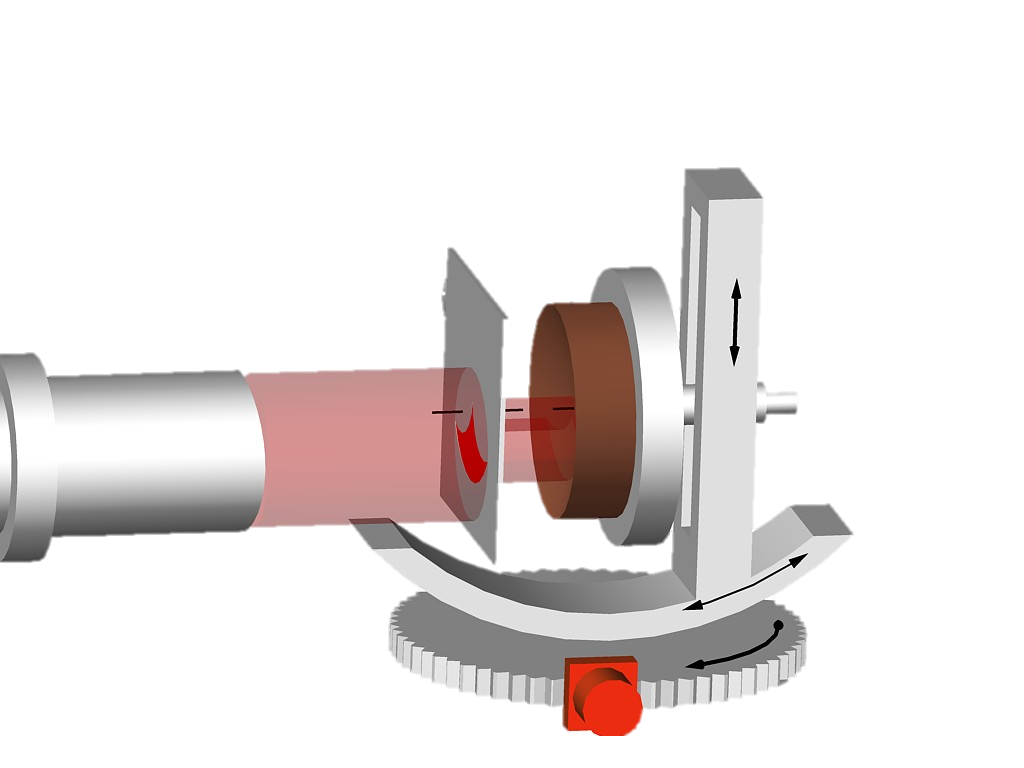 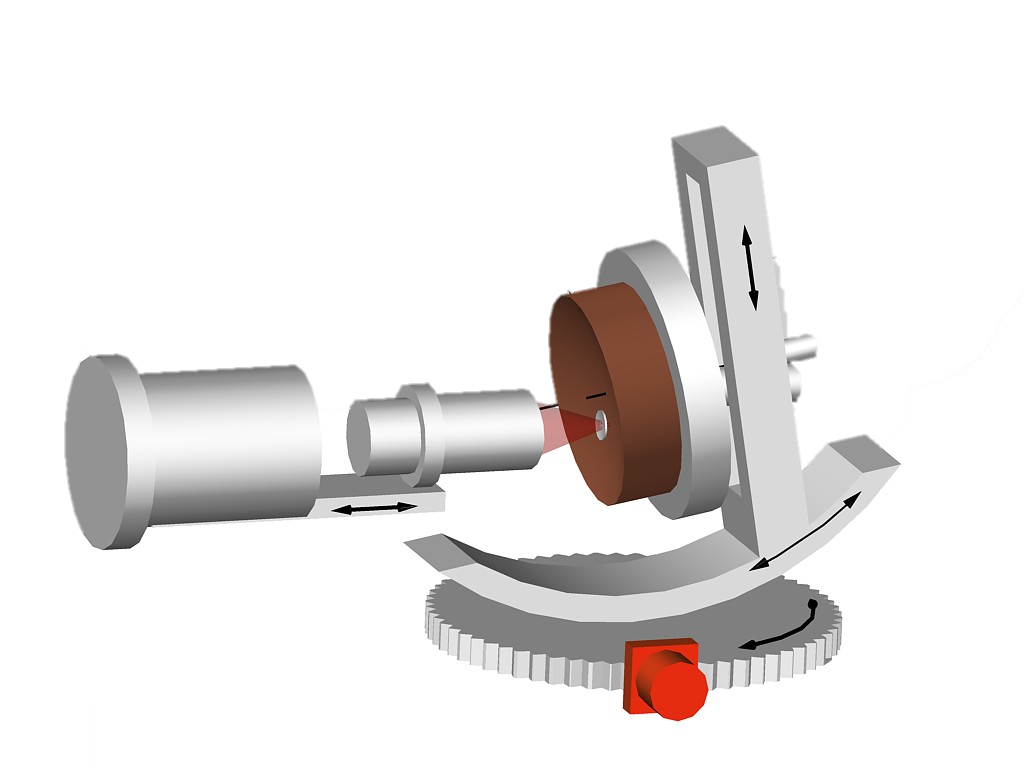 5
[Speaker Notes: Ионно-пучковое формообразование можно условно разделить на два класса]
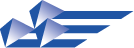 Методики формообразования оптических поверхностей широкоапертурным источником ионов
обработка
широкоапертурным ионным пучком
осесимметричная
неосесимметричная
полировка
асферизация
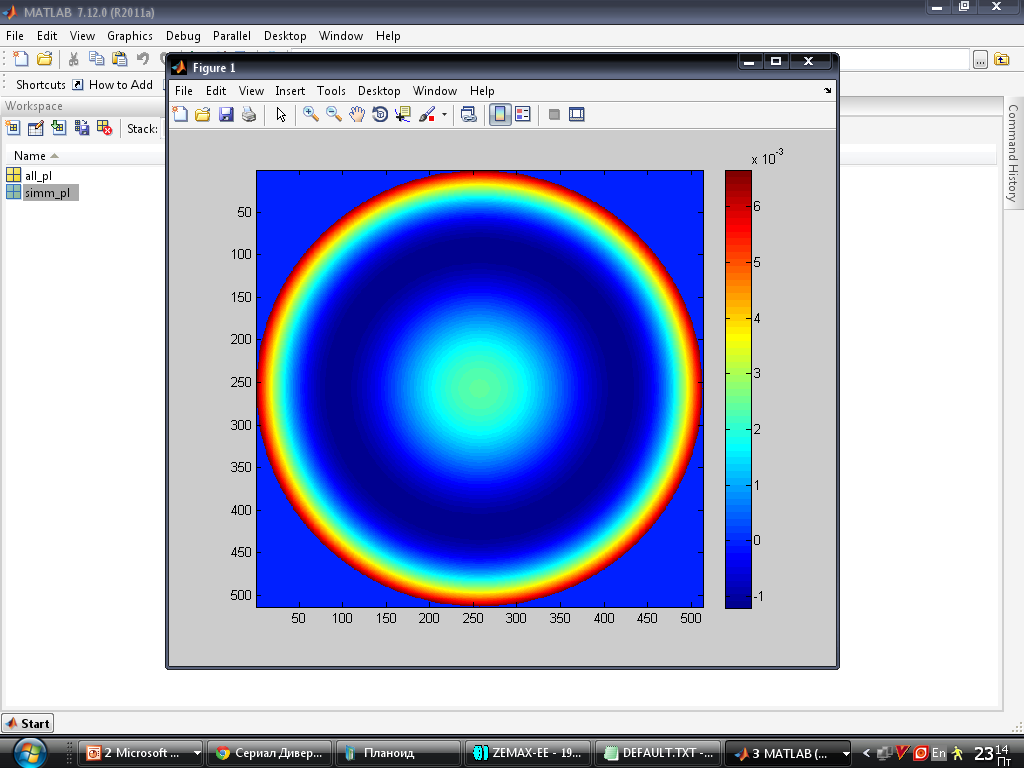 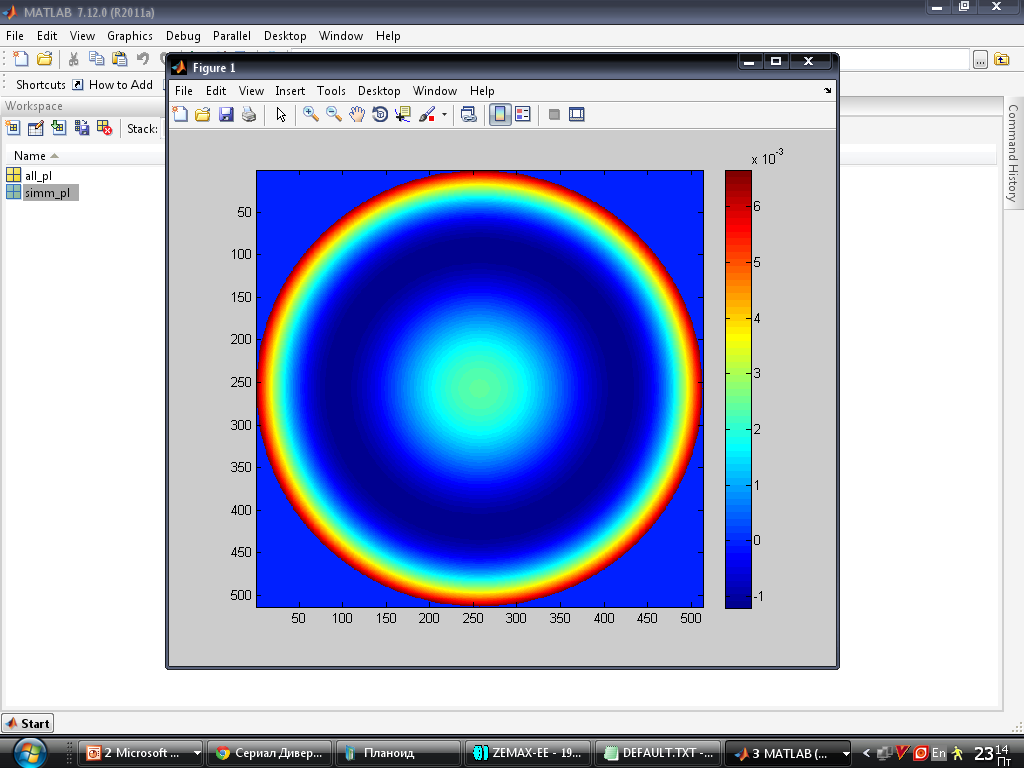 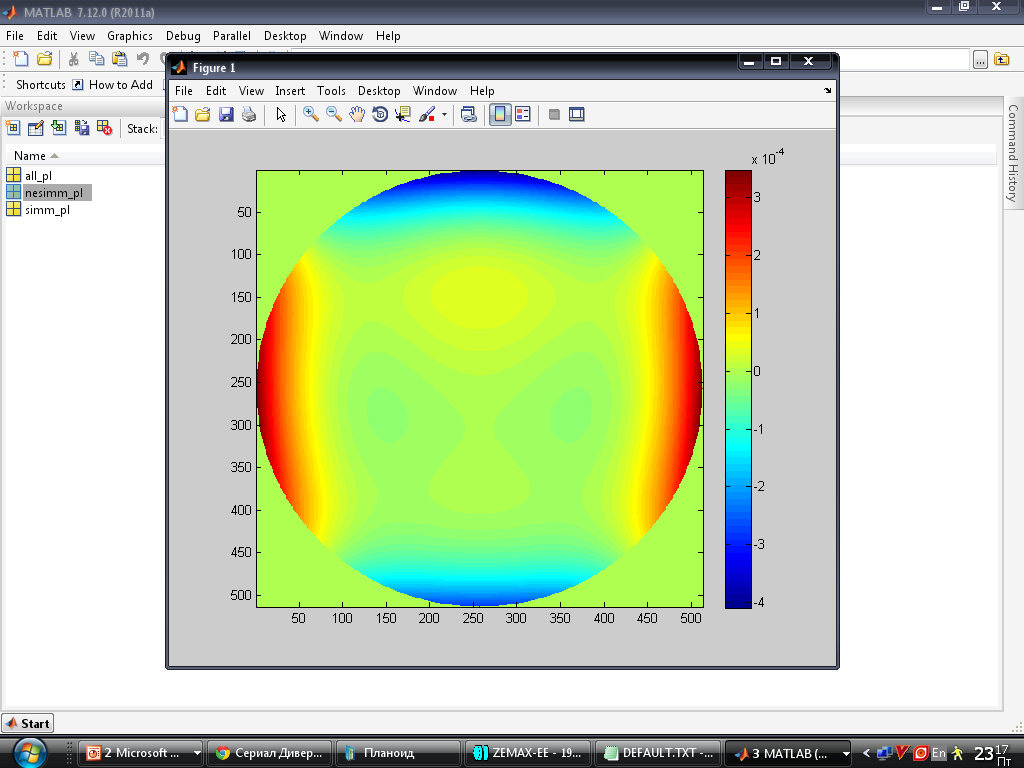 6
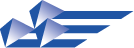 Измерение формы поверхности
Интерферометр Физо
ИДВС интерферометр
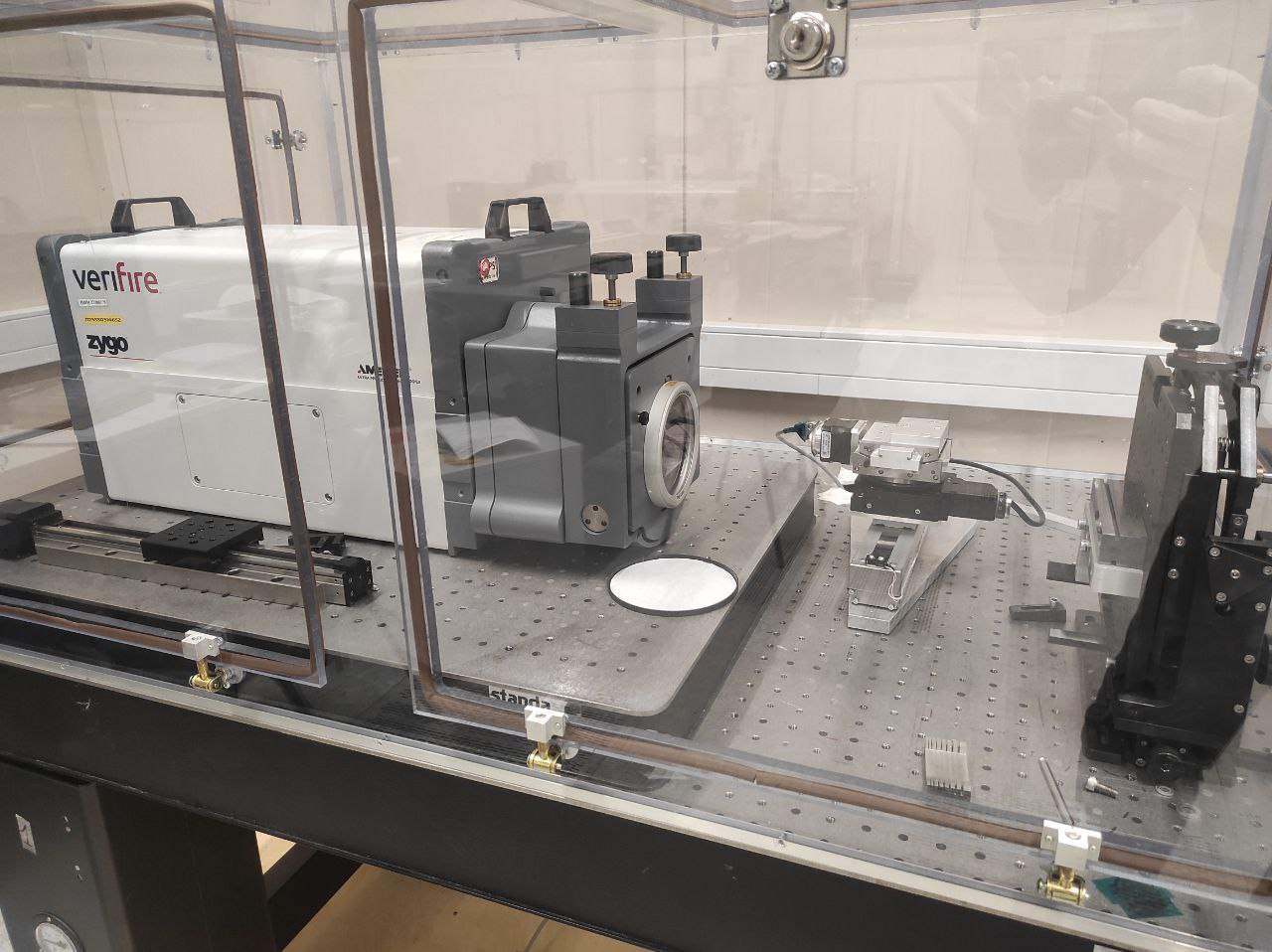 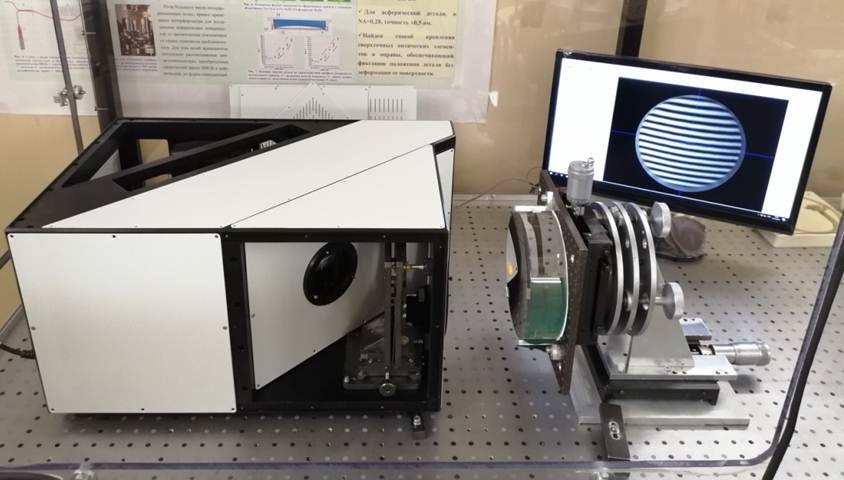 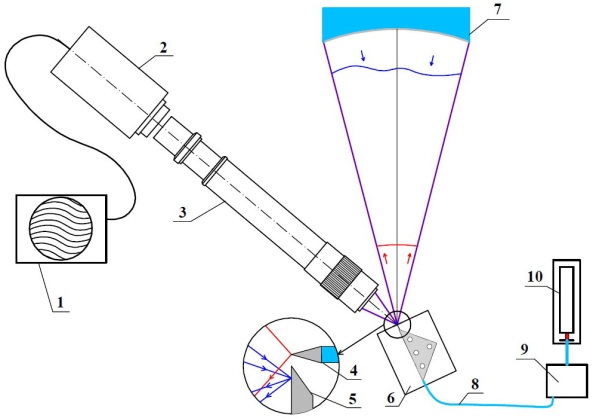 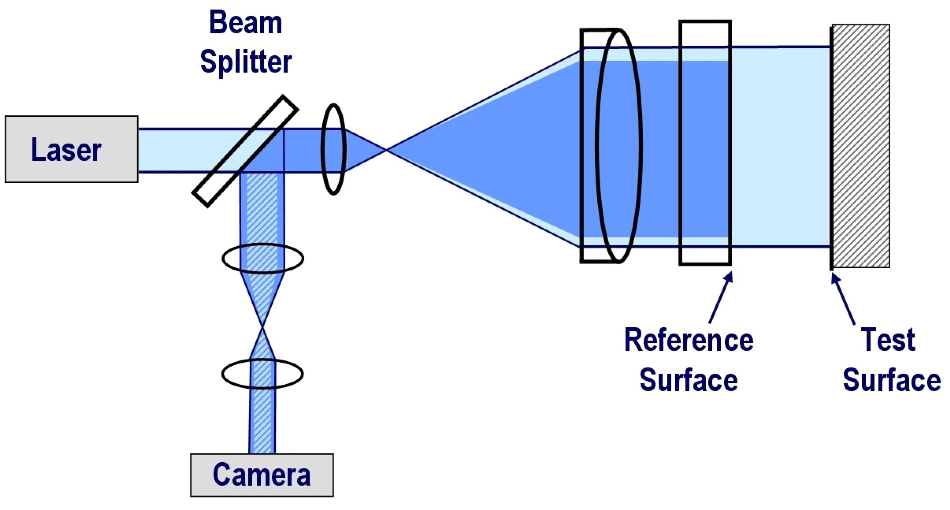 Применяется эталонная поверхность
Эталонный фронт – сферическая волна
7
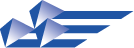 Модернизация осесимметричного ионного травления
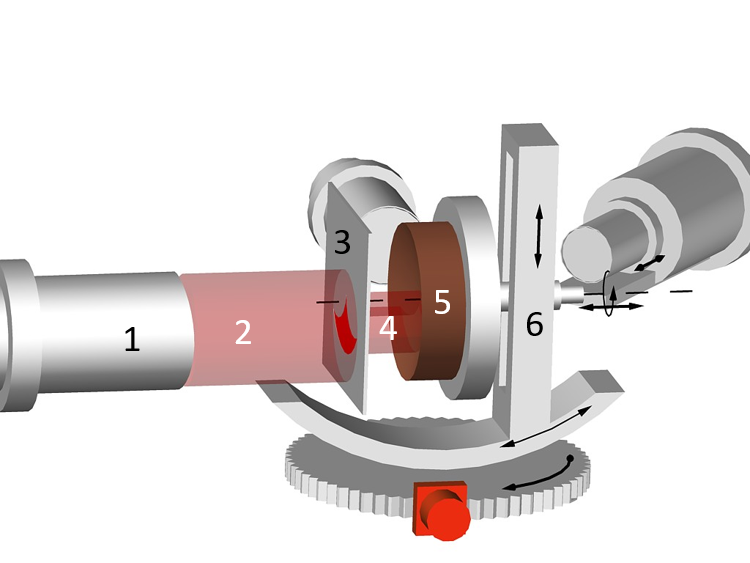 Ось вращения детали
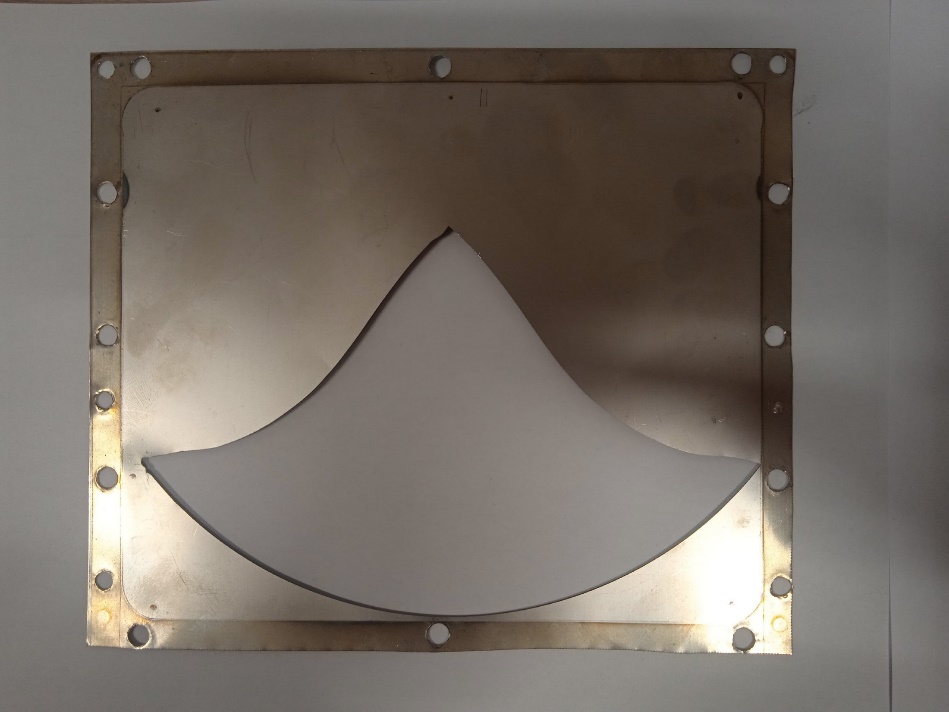 Схема осесимметричной обработки поверхности. 
Широкоапертурный источник ионов; 
2. Квазипараллельный ионный пучок; 
3. Формирующая диафрагма; 
4. Ионный пучок прошедший; 
5. Обрабатываемый образец; 
6. Система позиционирования.
Диафрагма для осесимметричной обработки
8
[Speaker Notes: Начну с модернизации осесимметричного ионного травления. 
На слайде вы моете видеть схему данного процесса. Ионный источник формирует большой параллельный пучок ионов, направленый на обрабатываемую деталь. Пучок проходит через  диарагму и из него вырезается некоторая часть. За диафрагмой вращается обрабатываемая деталь. Формирующийся при обработке рельеф зависит от диафрагмы.  Справа вы можете видеть пример диафрагмы, рассчитанной для равномрного съёма материала с поверхности. На рисунке отмечена точка, за которой при обработке располагается ось вращения детали.]
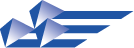 Модернизация осесимметричного ионного травления
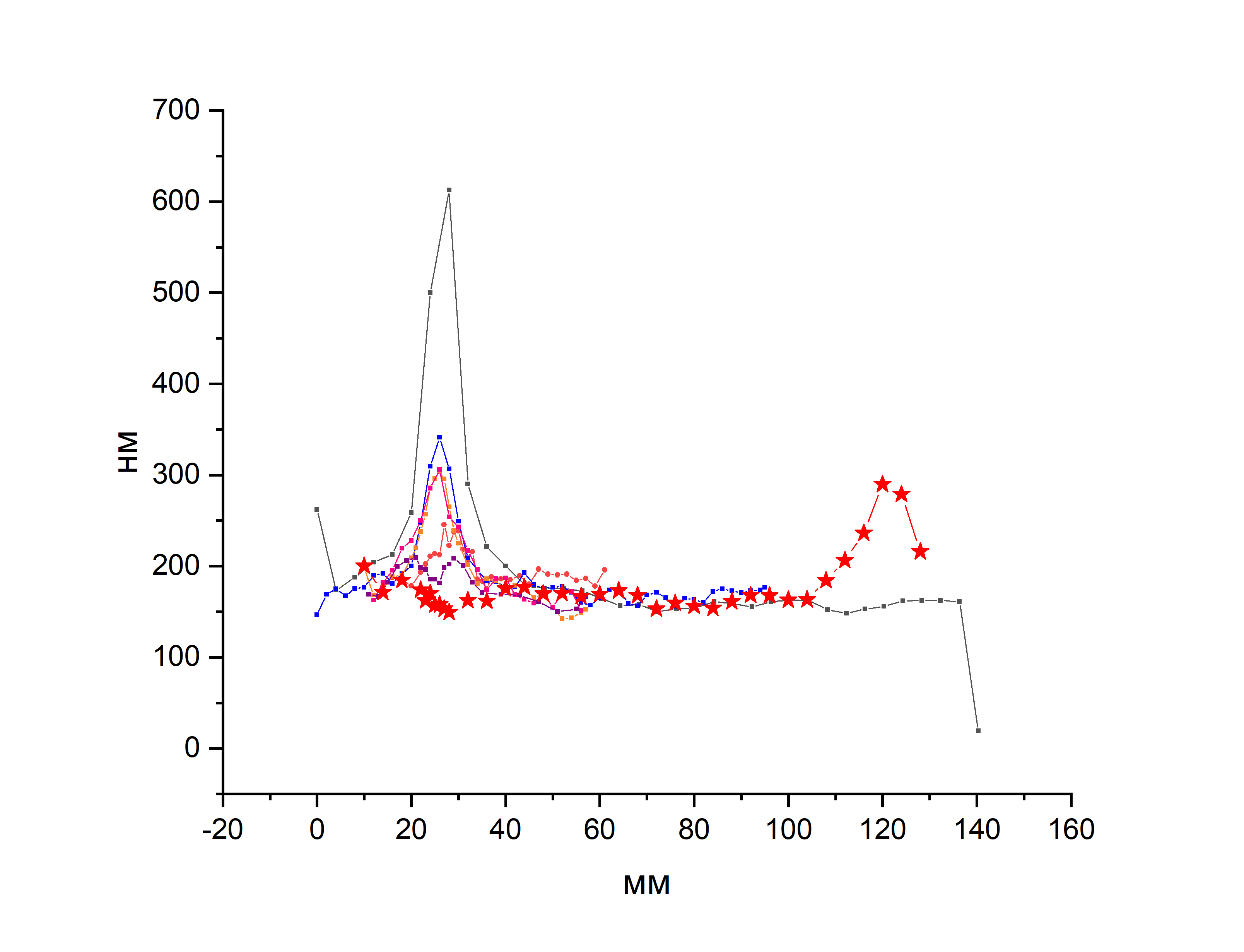 Ось вращения детали
Распределение глубины травления на тестовых образцах в процессе настройки
9
[Speaker Notes: Всё хорошо в этом методе кроме области лежащей около центра вращения. Малые неточности в юстировке или изготовлении приводят к тому что либо эта область всегда открыта и там происходит глубокое травление, либо она всегда закрыта и глубина травления стремится к нулю, На слайде вы можете видеть изменения профля травления при коррекции маски. Можно видеть большой пик в области оси вращения который в разы привышает глубину травления на остальной детали. Надеюсь мне удалось объяснить, почему возникает данная проблема, перейдём к вопросу, как это можно решить.]
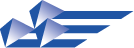 Модернизация осесимметричного ионного травления
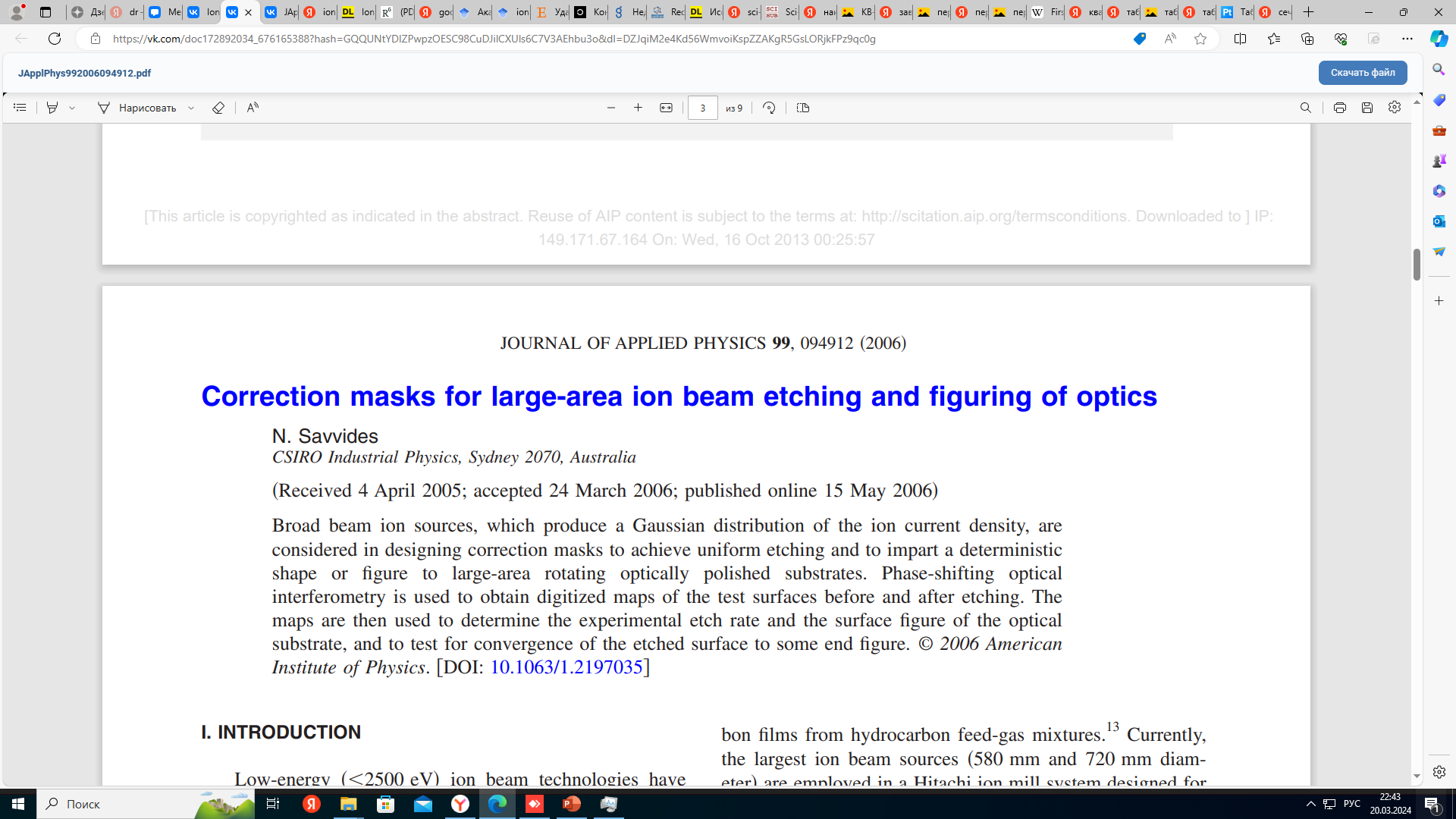 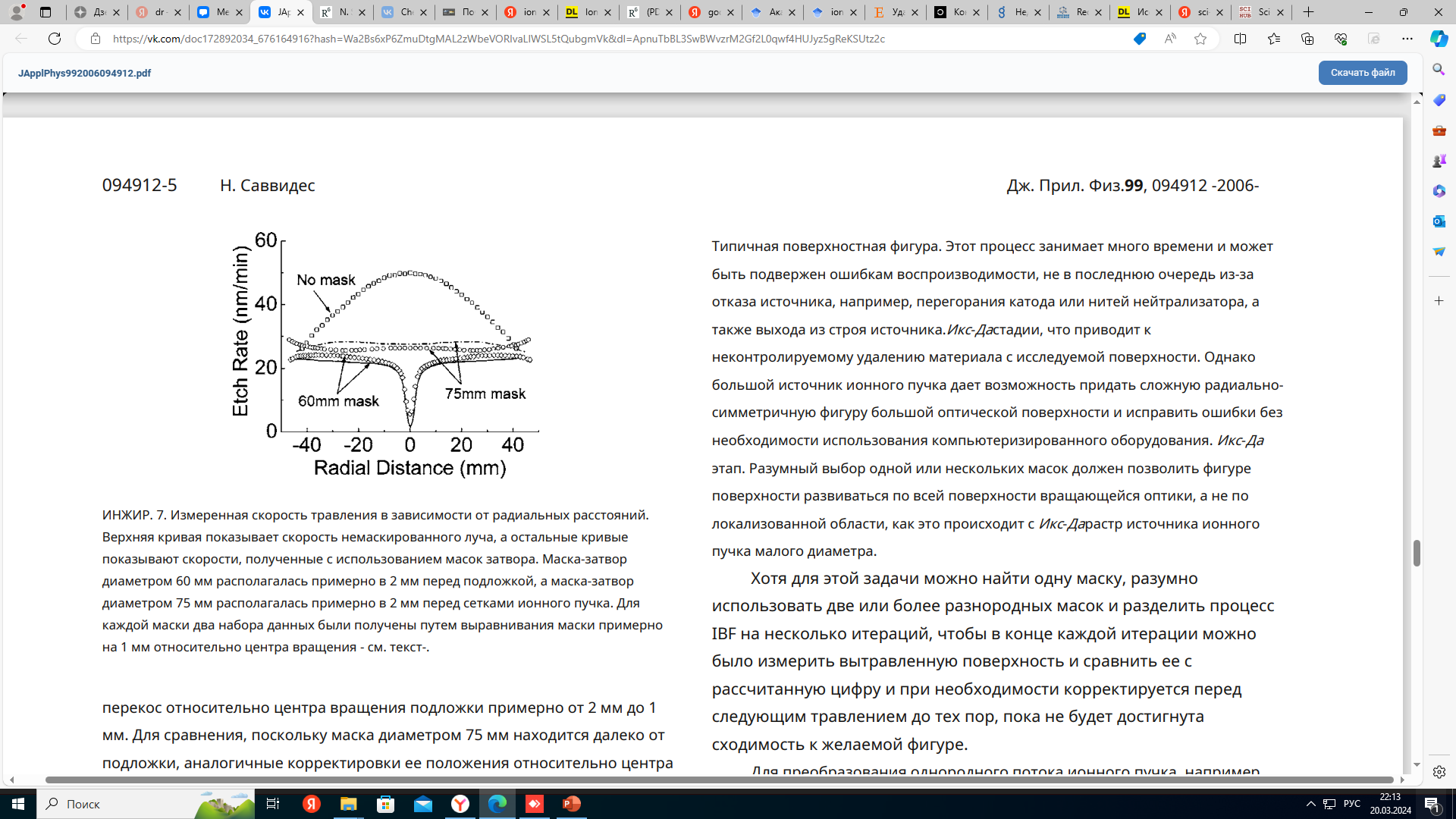 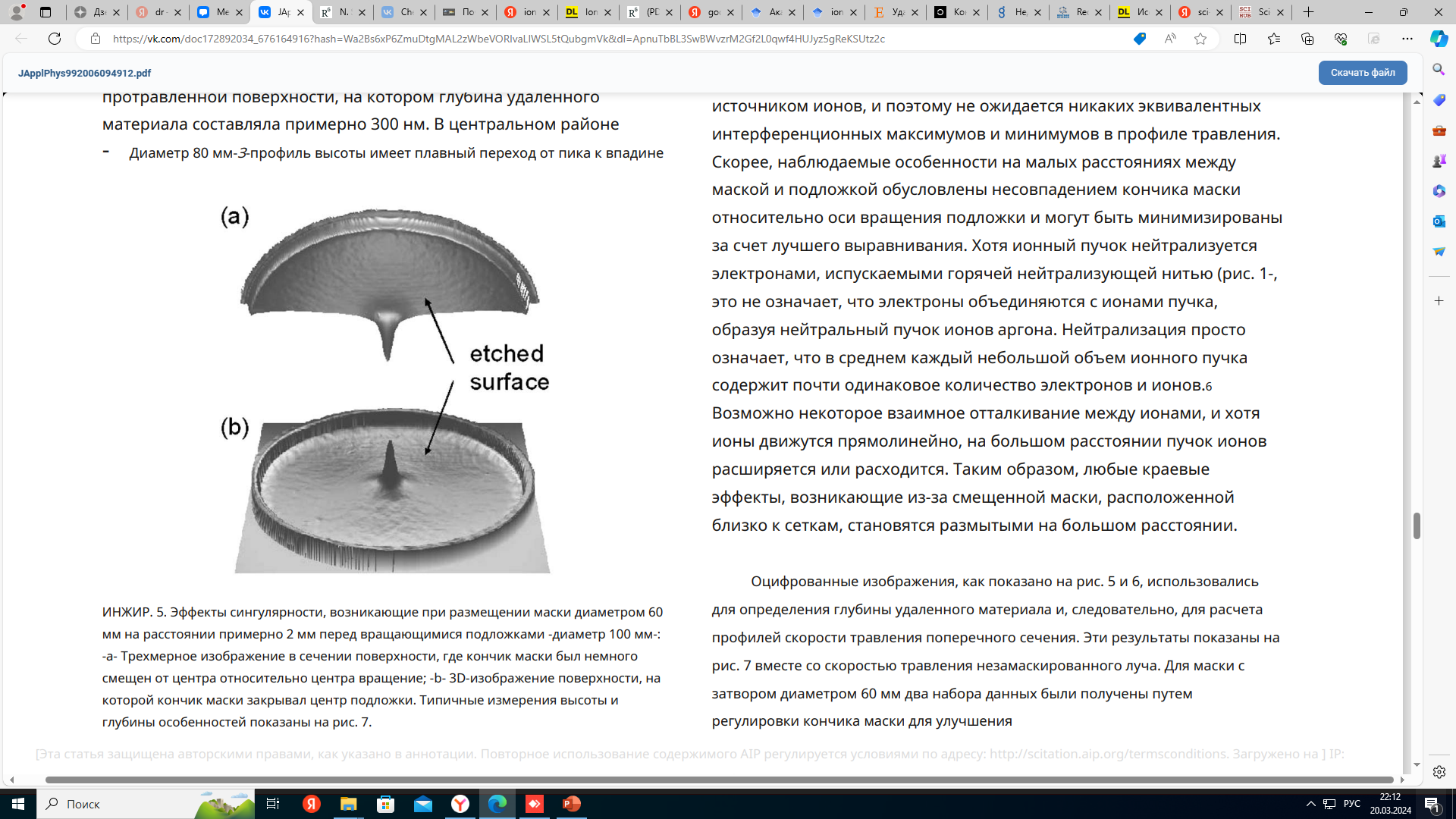 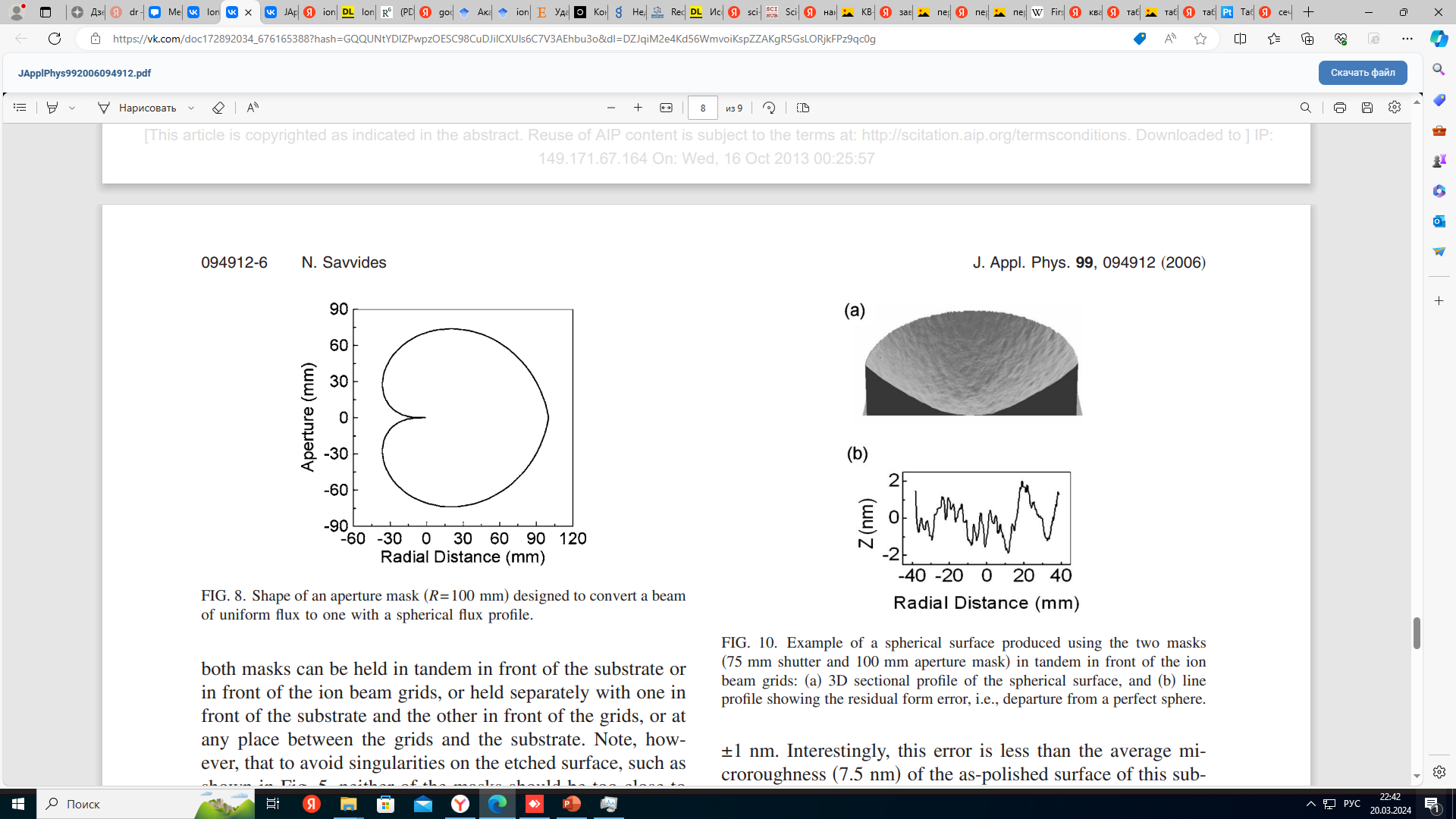 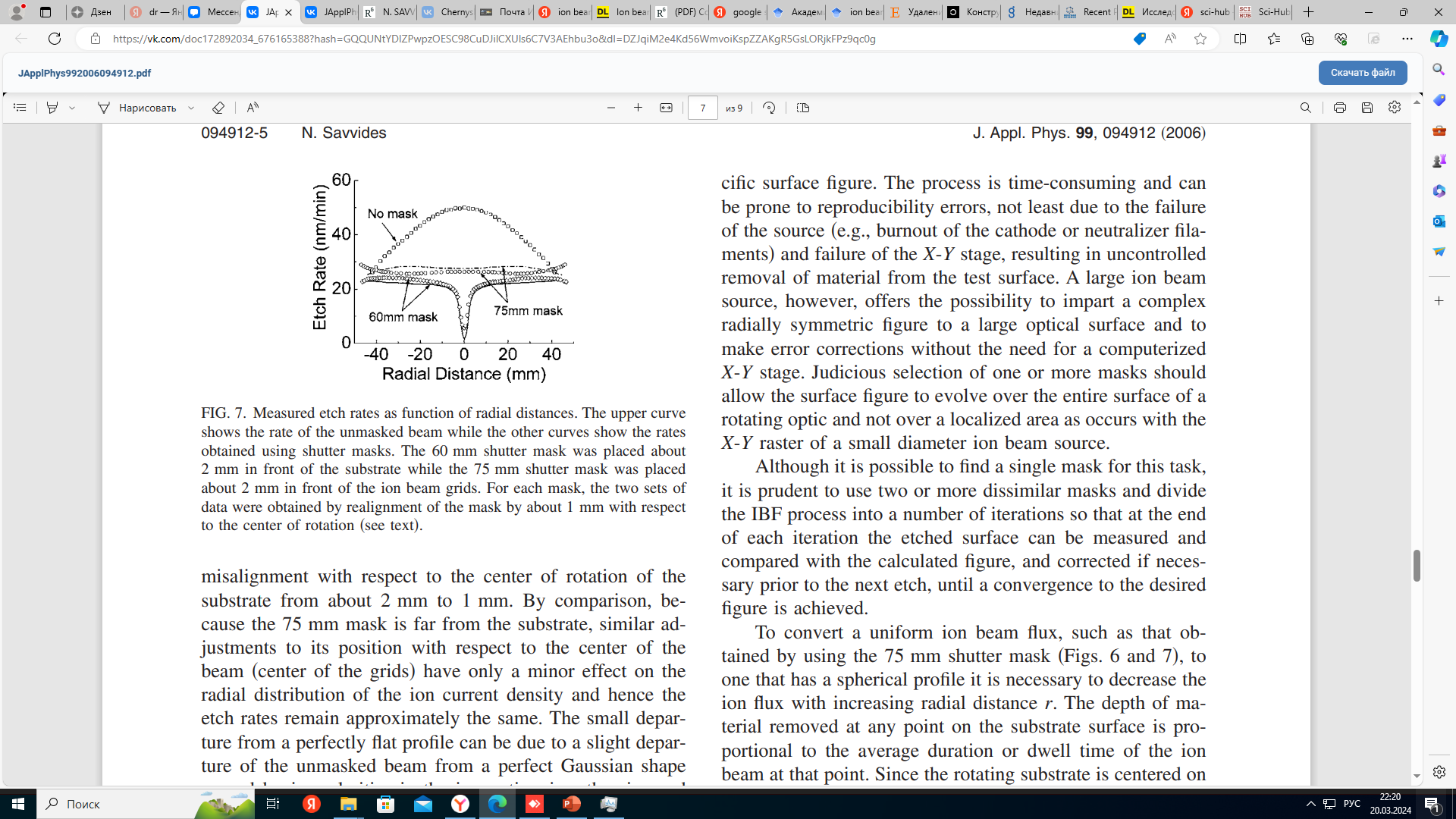 10
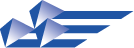 Модернизация осесимметричного ионного травления
Проблема
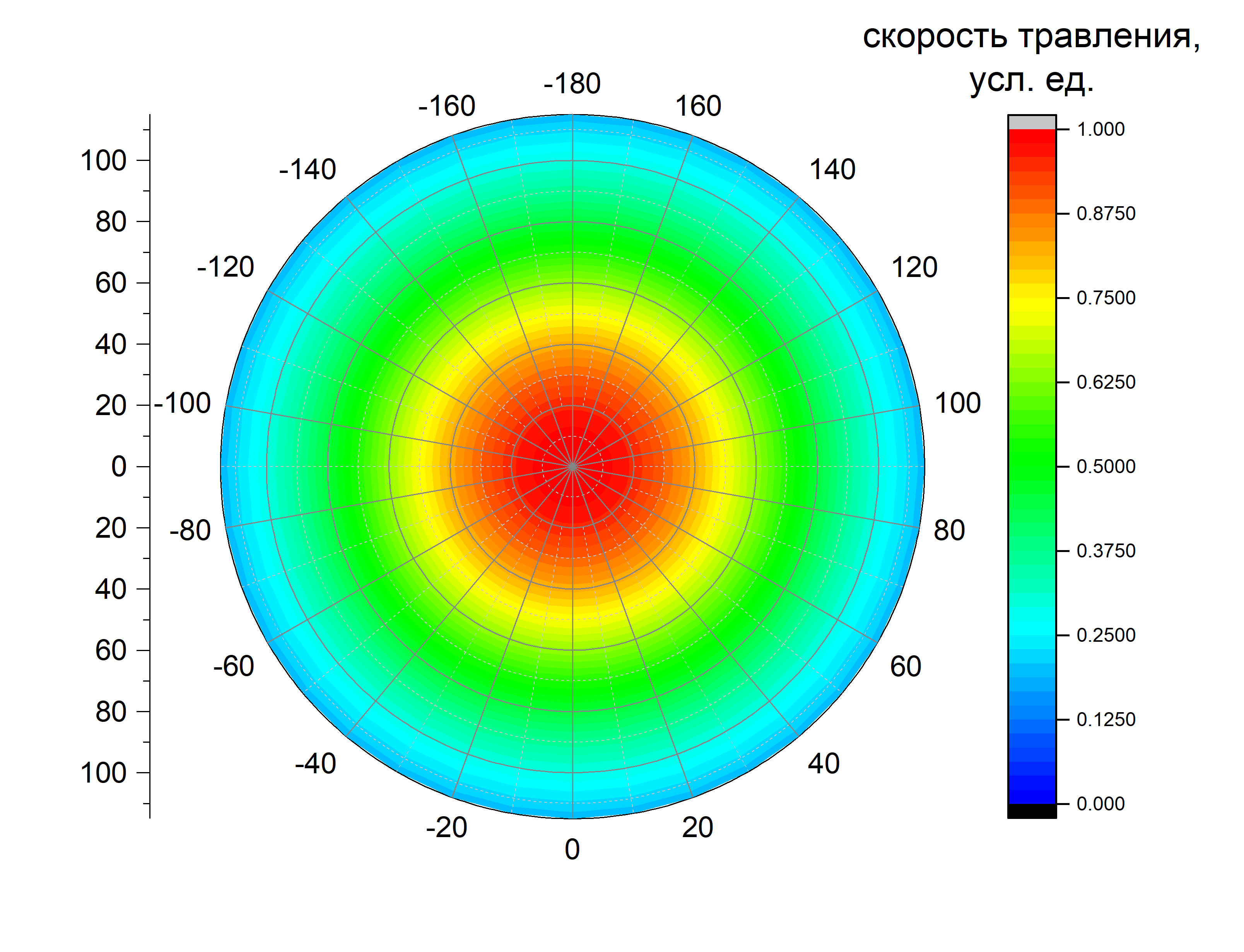 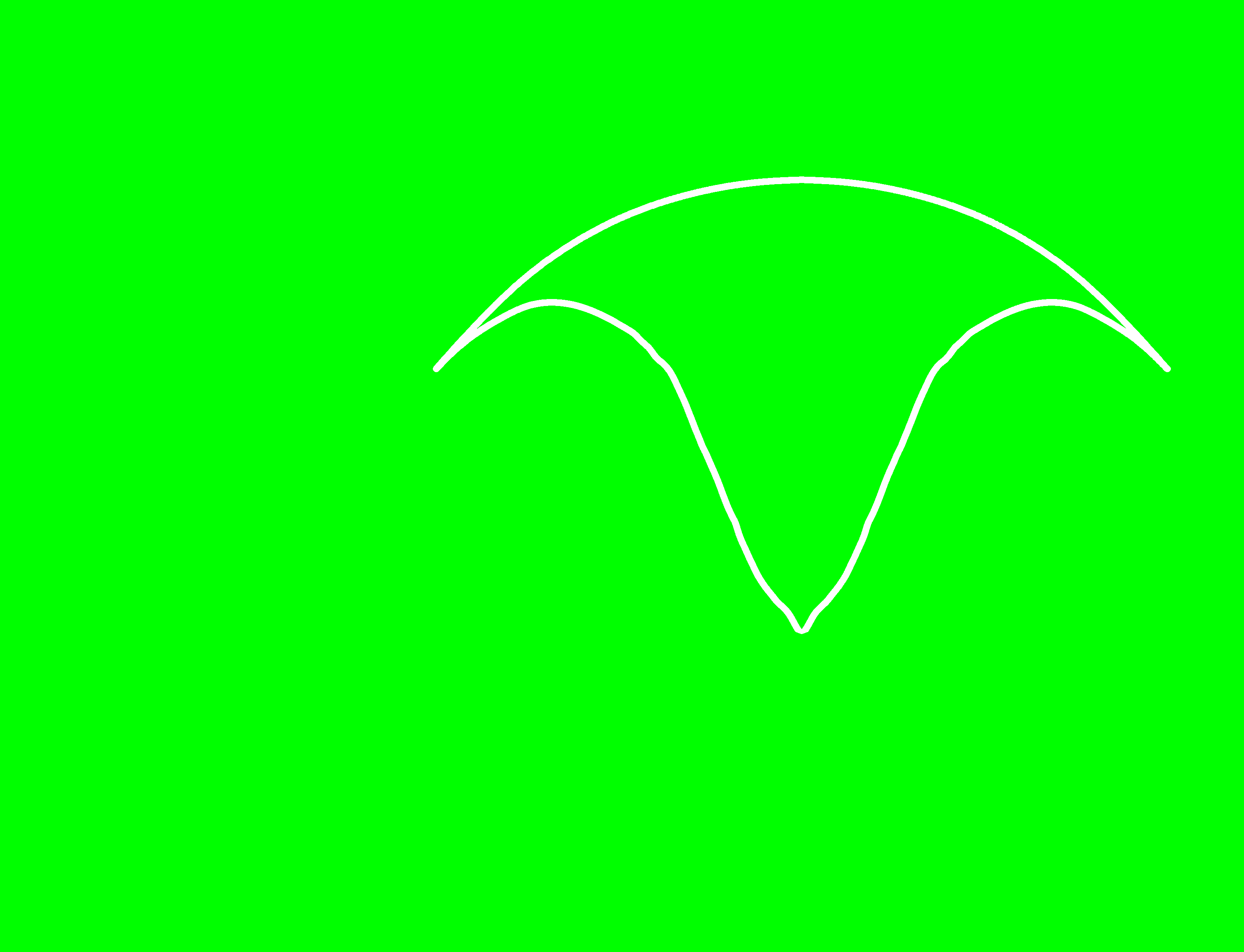 Нормированное распределение скорости травления, формируемое ионным источником КЛАН-163М
11
[Speaker Notes: Сейчас я объясню, почему ось вращения детали является плохой точкой в данном процессе. На слайде представлено распределение скорости травления материала по аппертуре ионного пучка. Цвет указывает скорость травления, как на географической карте, синий это наименьшая скорость, красный – это наибольшая скорость. Белый контур соответствует краю обрезающей диафрагмы. Наличие диафрагмы даёт нам следующий результат]
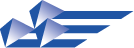 Модернизация осесимметричного ионного травления
Про интегрирование по дуге
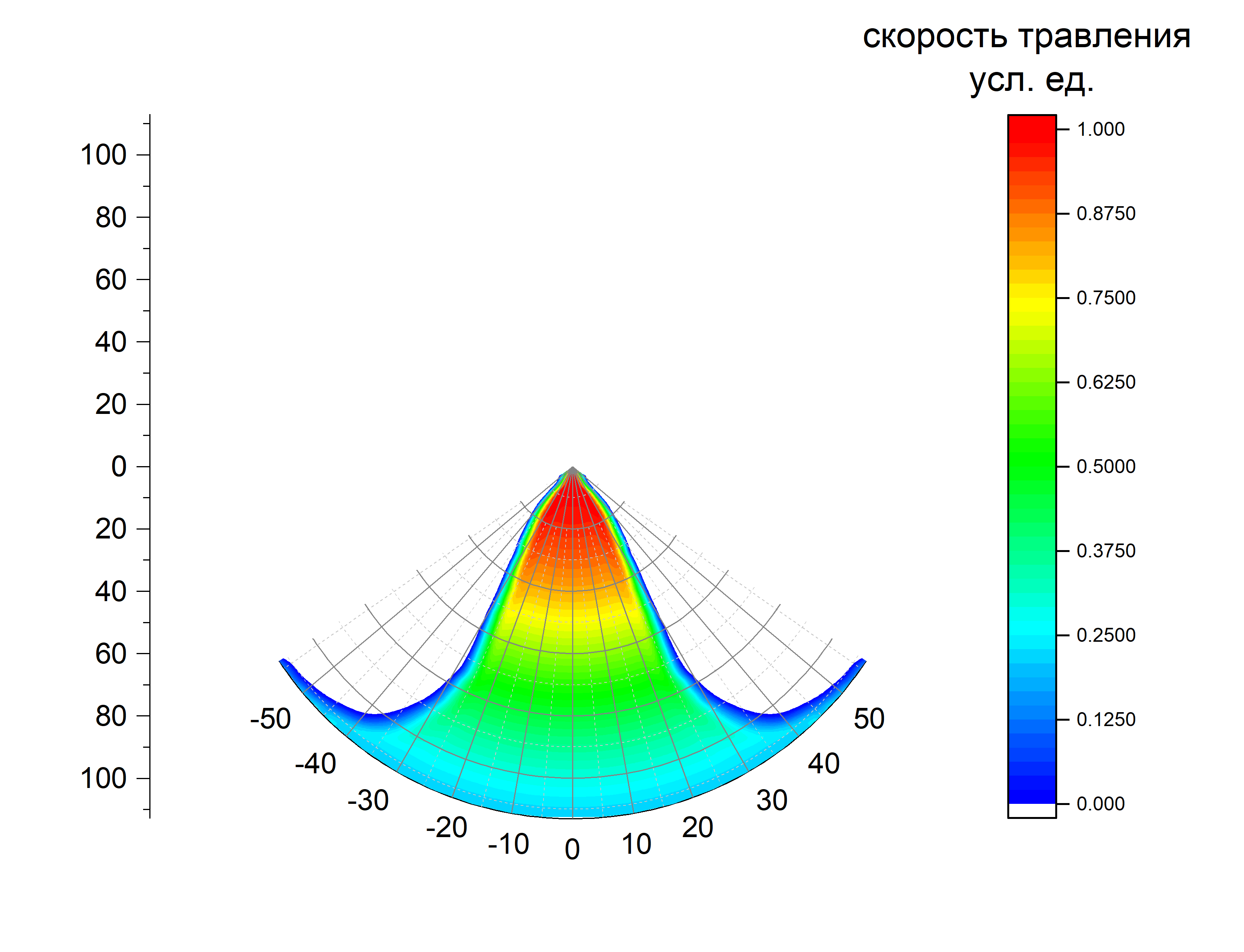 Распределение глубины травления от радиуса
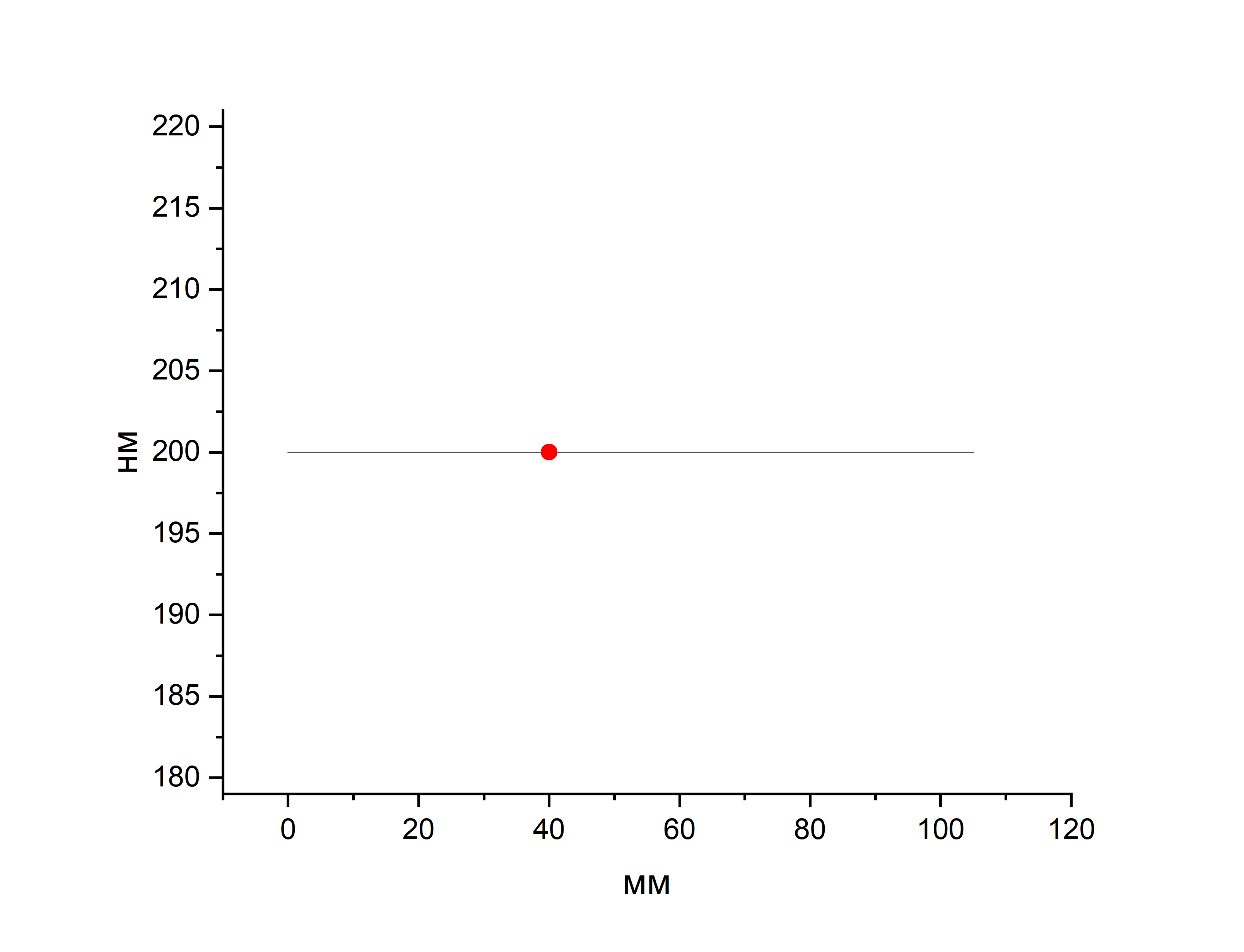 Интегрируем 
сечение по кольцу
α
β
Распределение скорости травления, в области позади диафрагмы
12
.
[Speaker Notes: Из всего распределения осталась только область проходящая сквозь диафрагму. В ходе обработки деталь равномерно вращается, следовательно, чтобы узнать глубину травления нужно проинтегрировать   данное распределение. И мы получаем зависимость глубины травления от радиуса. Таким образом рассчтитываются маски: зная требуемое распределение глубины травления и распределение скорости травления можно найти профиль обрезающей диафрагмы. В данном случае маска рассчитанна для равномерного травления. В реальности всё немного сложнее, и диафрагму можно итерационно корректировать добиваясяь хорошего совпадения с требуемой обработкой.
,]
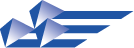 Модернизация осесимметричного ионного травления
δα
Влияние малых неточностей при настройке
α
R
δR – малое смещение диафрагмы, α – требуемое, рассчитанное раскрытие диафрагмы на соответствующем радиусе R, δα – изменение раскрытия диафрагмы из-за сдвига.
δR
Иллюстрация зависимости изменения угла раскрыва диафрагмы от малых неточностей установки
13
[Speaker Notes: Почему это происходит]
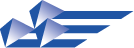 Модернизация осесимметричного ионного травления
Пусть ионный источник формирует пучок с нормальным распределением скорости травления
Ось вращения
детали
Центр
Источника
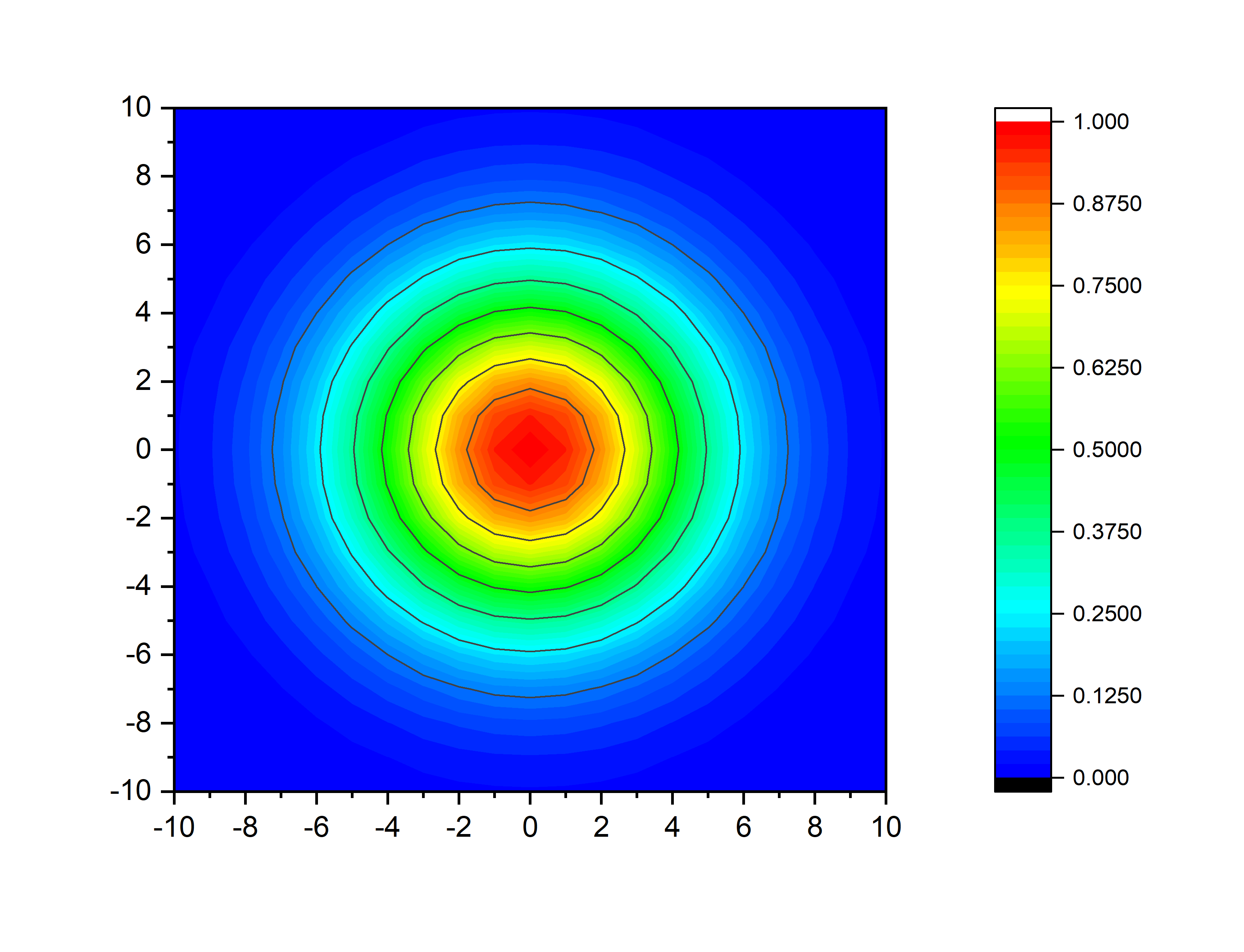 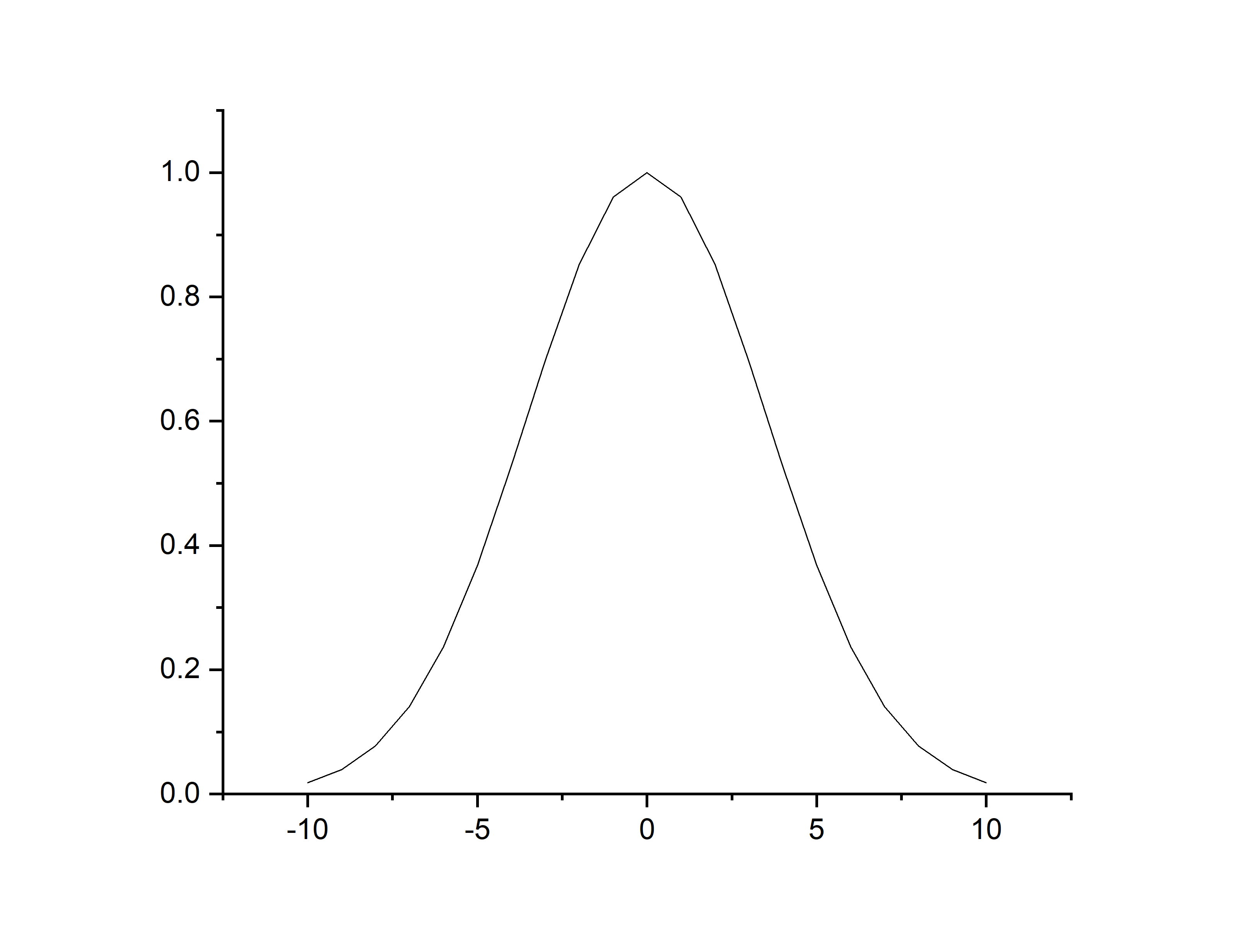 Распределение скорости ионного травления
Сечение распределения по прямой, проходящей через центр
14
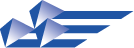 Модернизация осесимметричного ионного травления
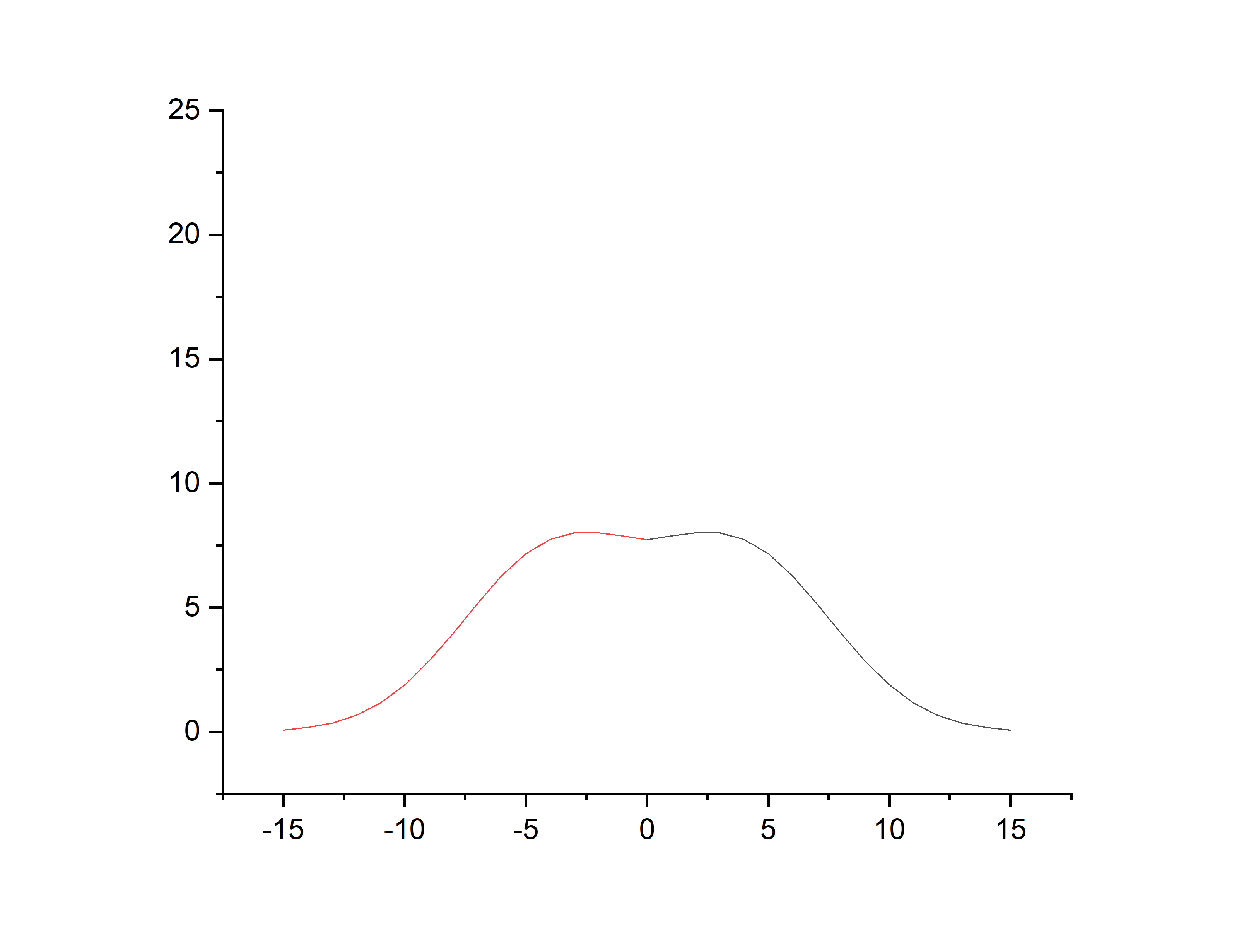 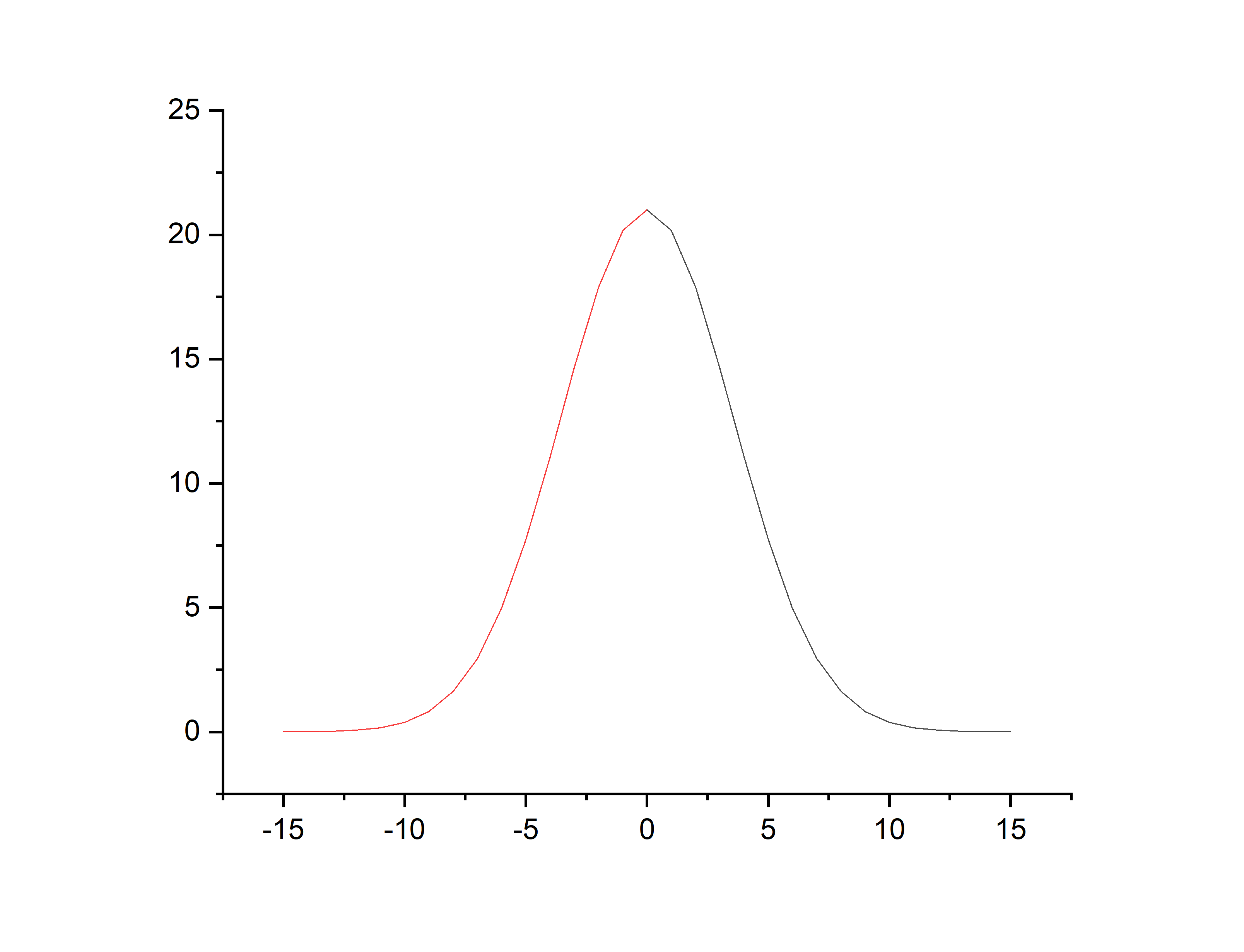 Сдвиг = 0 FWHM
Сдвиг = 0.5 FWHM
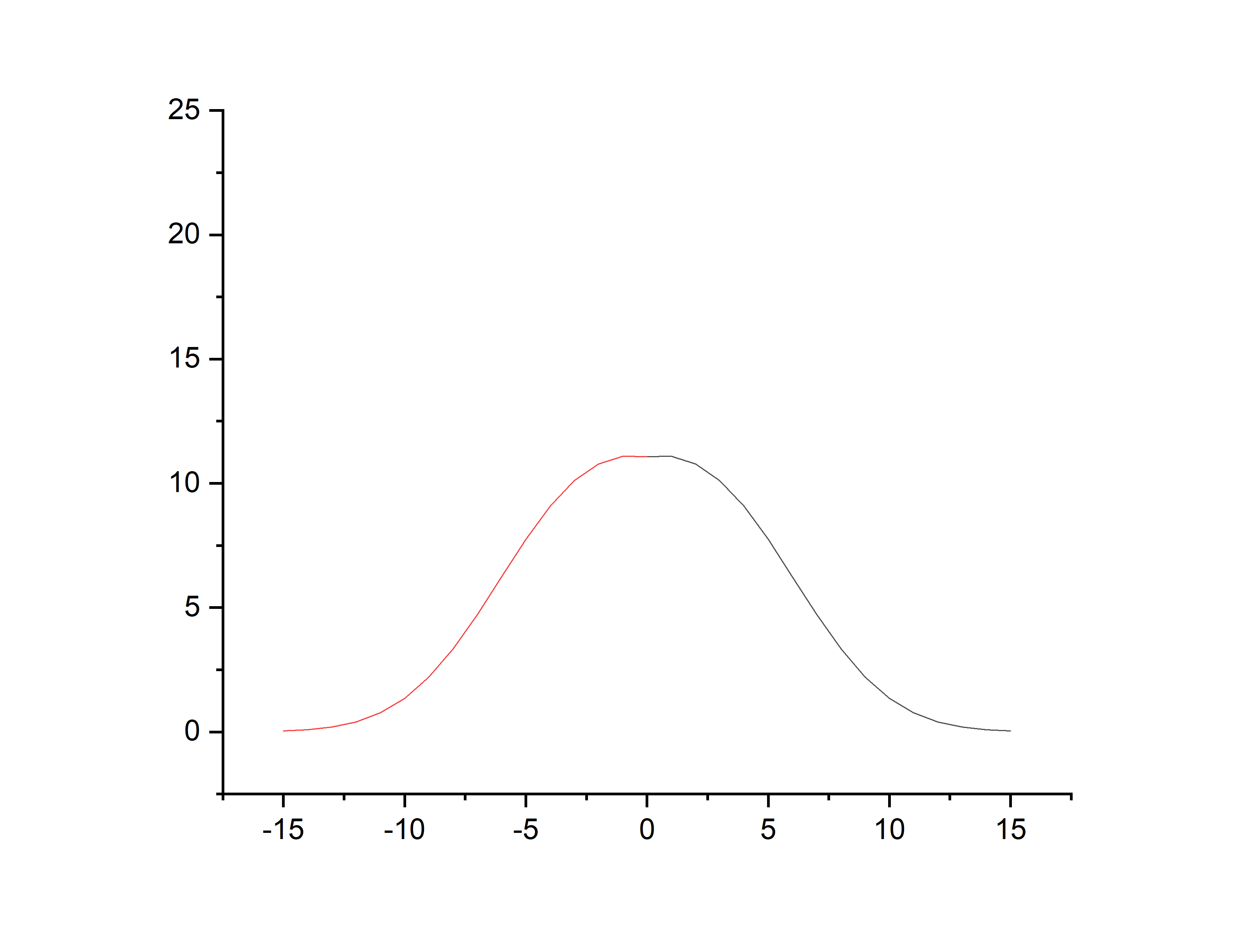 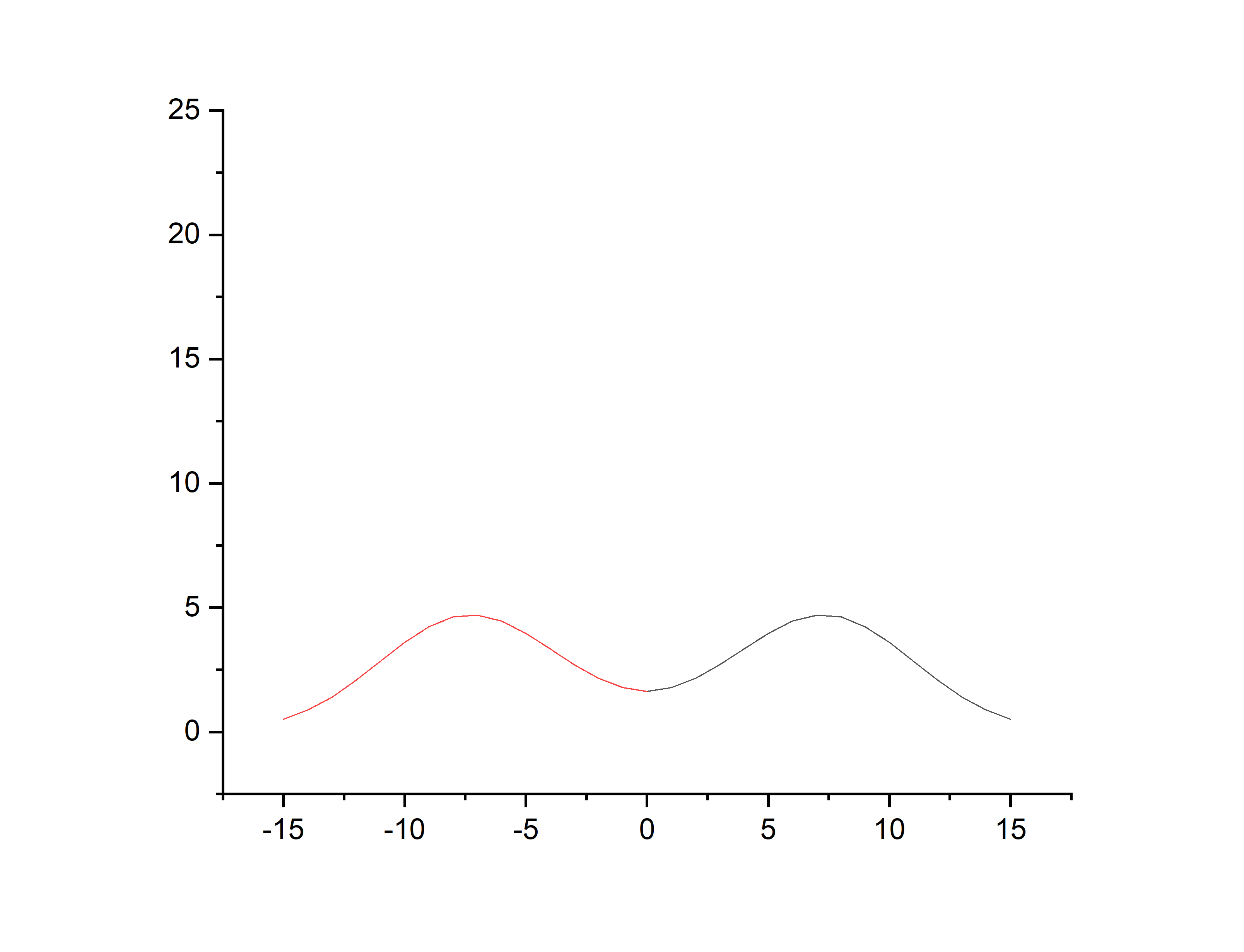 Сдвиг = 0.4 FWHM
Сдвиг = 0.8 FWHM
Формируемый профиль глубины ионного травления при различных расстояниях от оси вращения до центра источника
15
[Speaker Notes: На слайде приведены распределения глубины травления при изменении расстояния от центра источника до оси вращения. Сначала это один бугор который разделяется на два при дальнейшем удалении оси вращения. Хочется обратить ваше внимание, что это мы рассматриваем без диафрагмы. Её внесение может локально уменьшить глубину травления.]
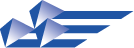 Модернизация осесимметричного ионного травления
Введение диафрагмы
Рассмотрим распределение ионного тока в полярных координатах с центром на оси вращения детали. Сдвиг 0.8 FWHM.
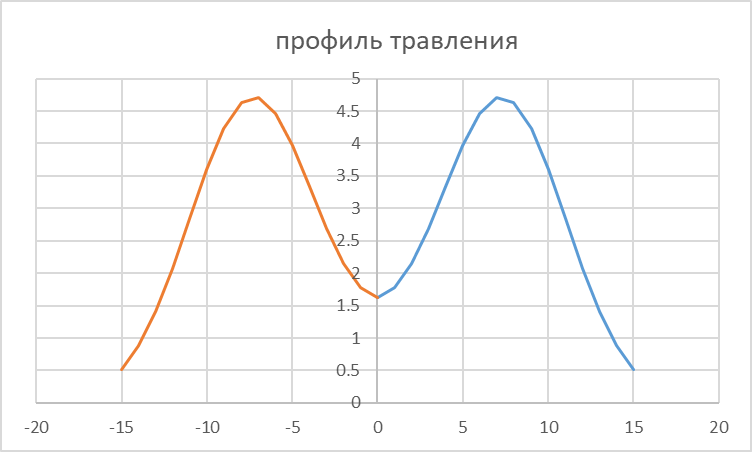 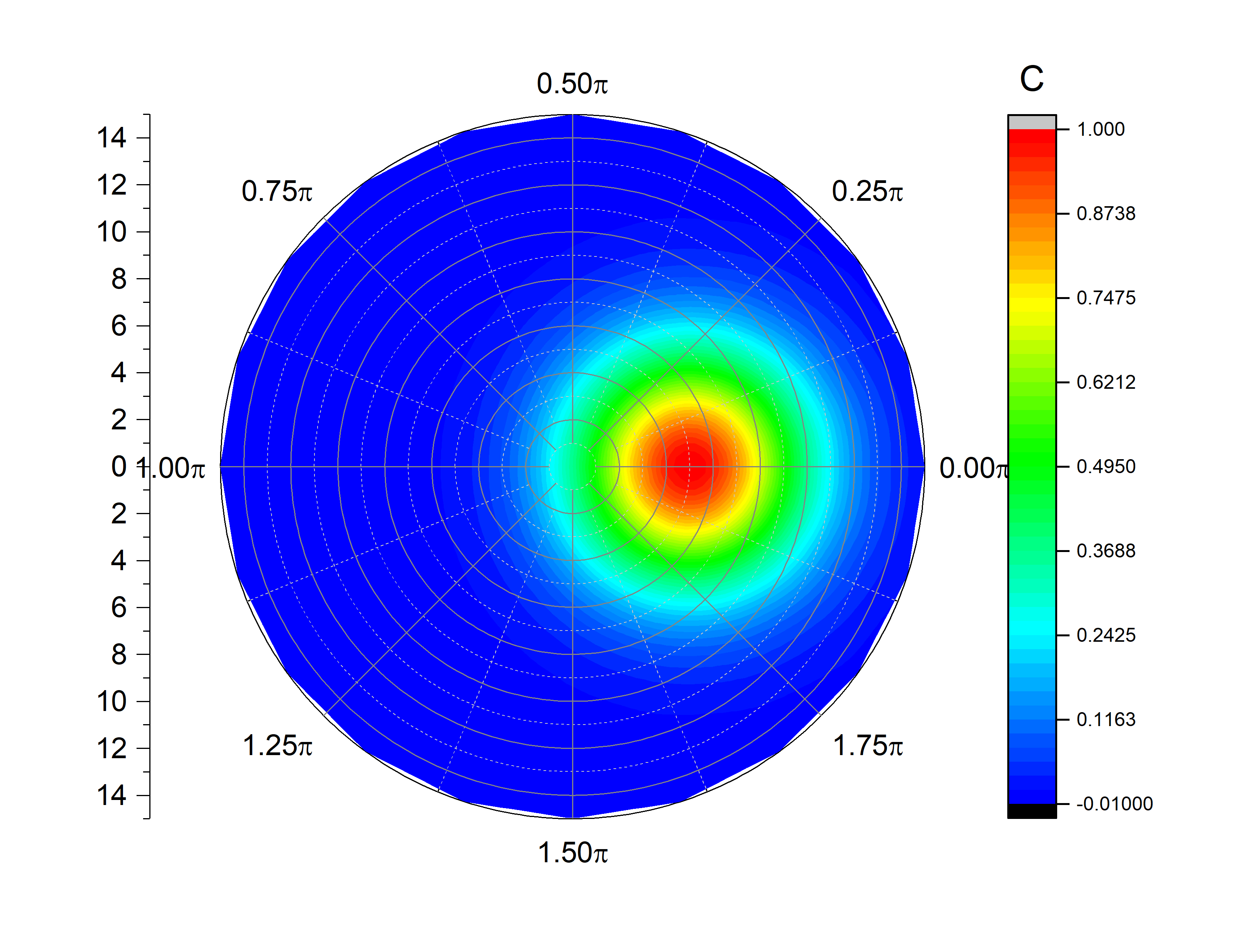 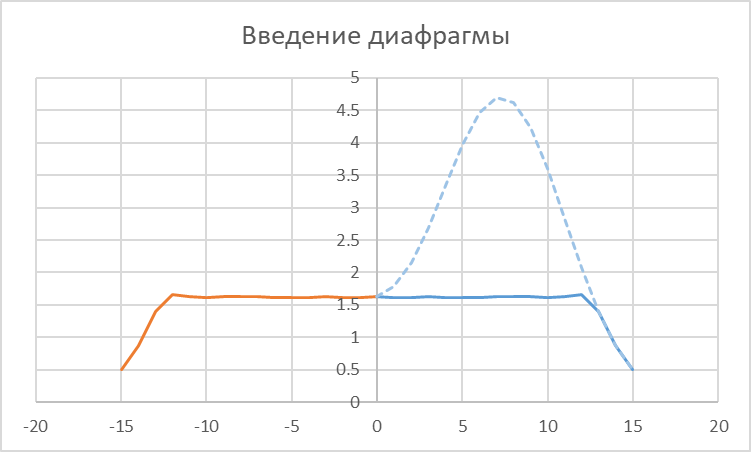 16
[Speaker Notes: Давайте рассмотрим подробнее случай, при котором центр вращения вынесен на 8 ед от центра источника.  Для каждого радиуса мы можем посчитать угол раскрыва диафрагмы таким образом, чтобы глубина травления равнялась таковой на оси вращения. Грубо говоря : Открывай пока травление не сравняется с травлением в центре.]
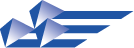 Модернизация осесимметричного ионного травления
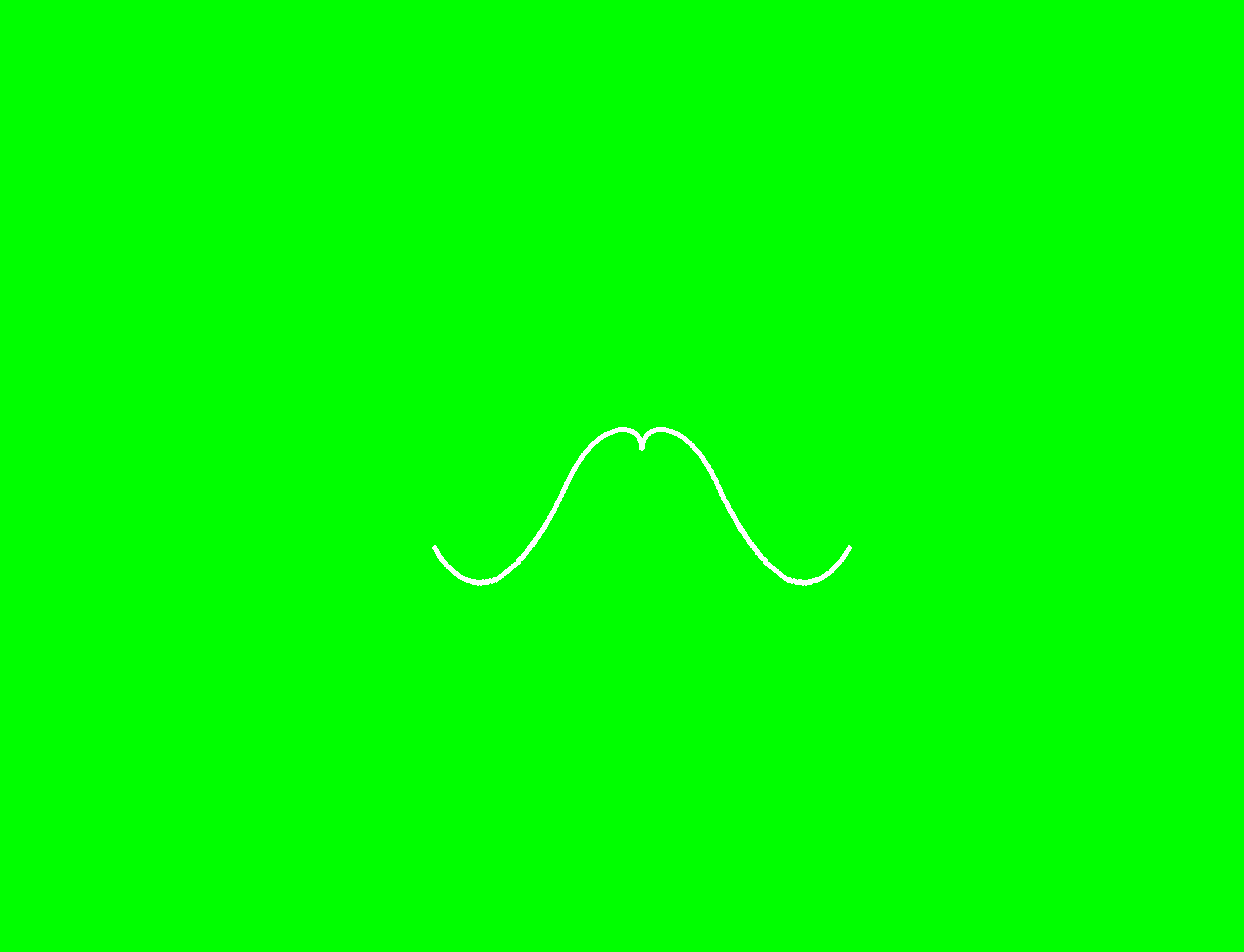 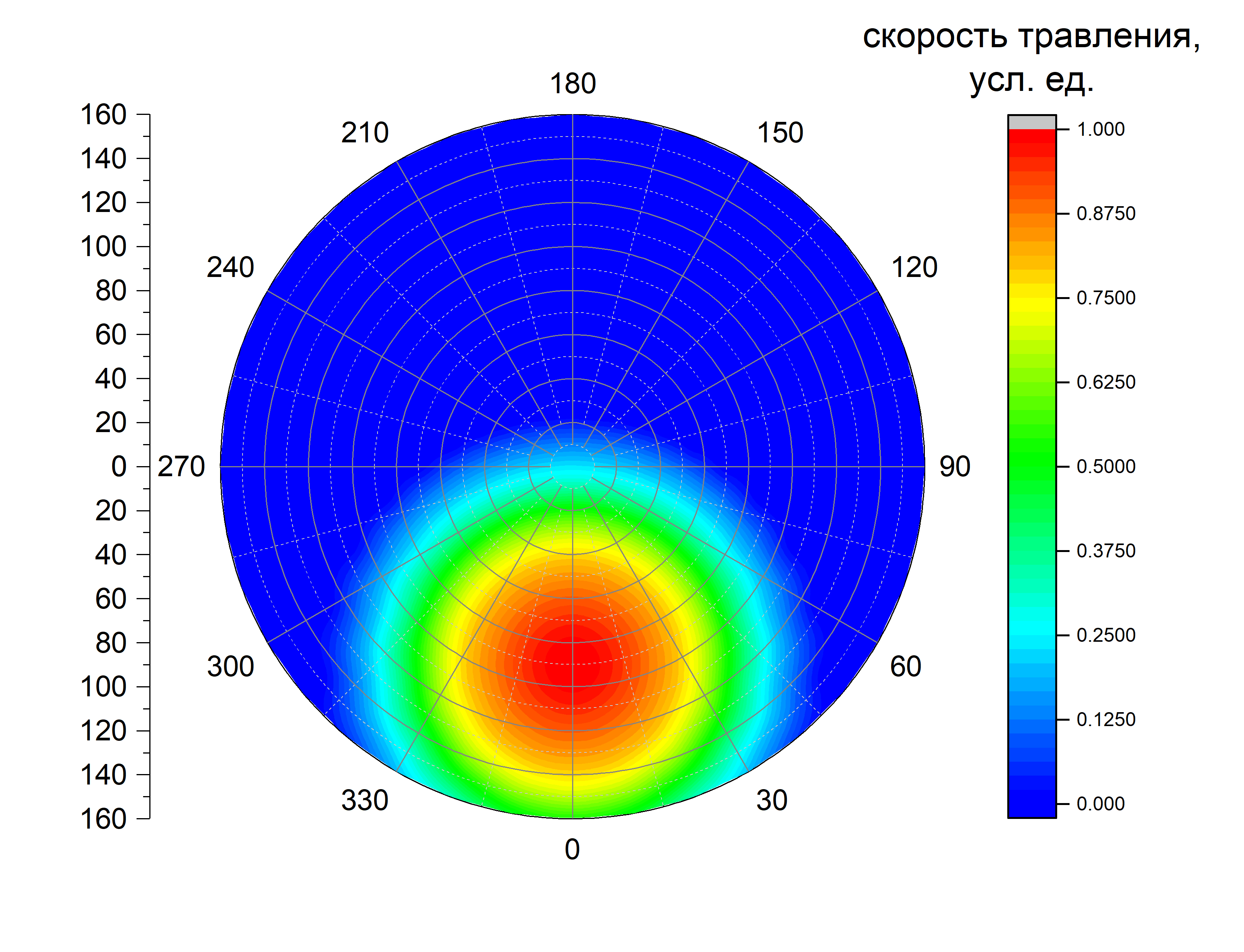 Рассчитанная диафрагма с открытым центром для источника КЛАН-163М
17
[Speaker Notes: И то-же самое можно провернуть для реального распределения . На слайде как  в прошлый раз белым контуром показан край диафрамы для равномерного съёма. Обаратите внимание, что в области вблизи центра вращения  диафрагмы нет, открыв на все 360 градусов.]
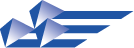 Модернизация осесимметричного ионного травления
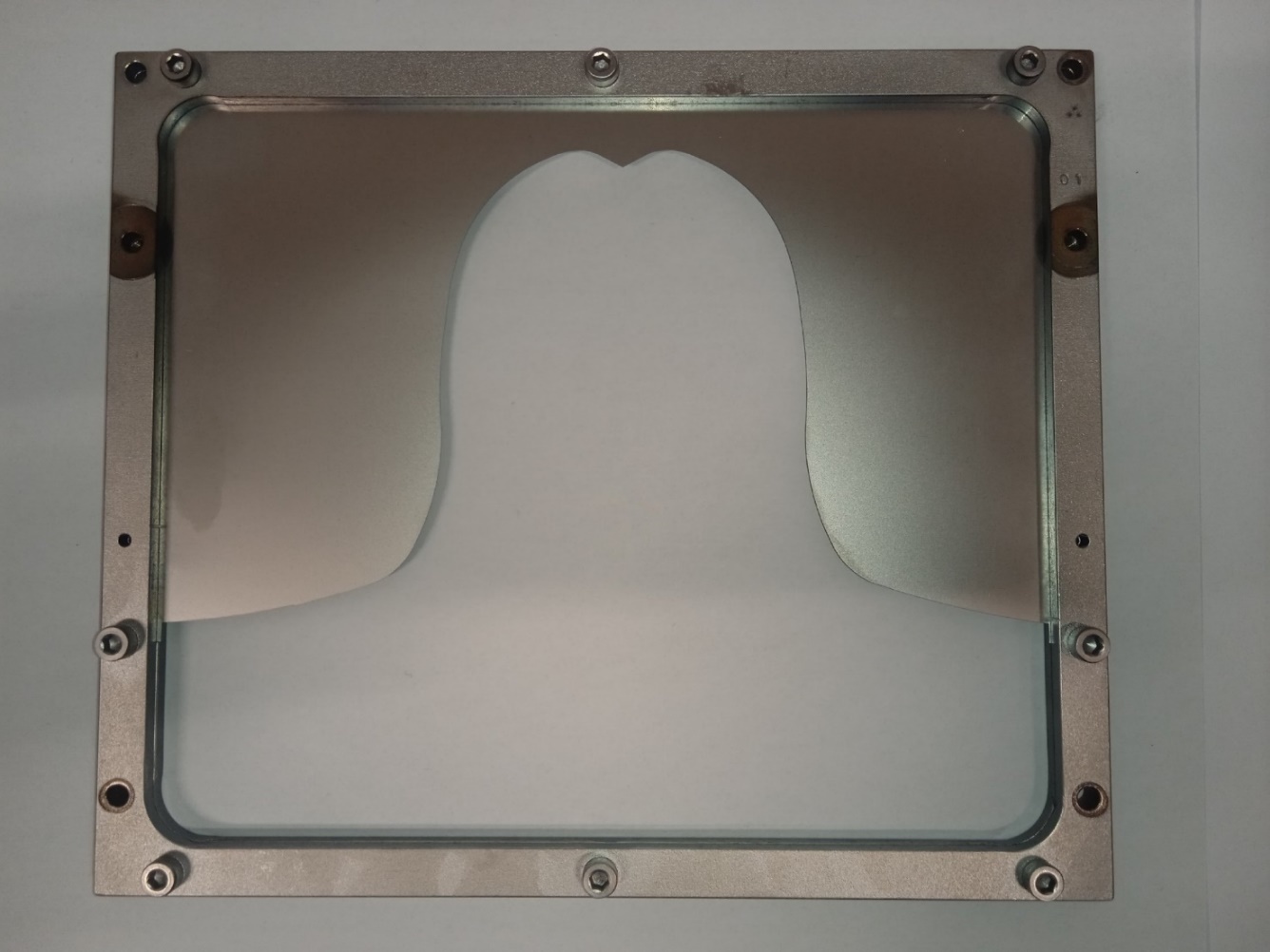 Ось вращения
детали
Область без диафрагмирования
Центр
источника
Изготовленная диафрагма с открытым центром
18
[Speaker Notes: Посчитанная диафрагма была реализована в металле. Отсутствие диафрагмы вблизи центра вращения снимает проблемы о которых я говорил вначале выступления. Получается что требования на юстировку и изготовления становятся менее строгими.]
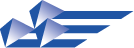 Модернизация осесимметричного ионного травления
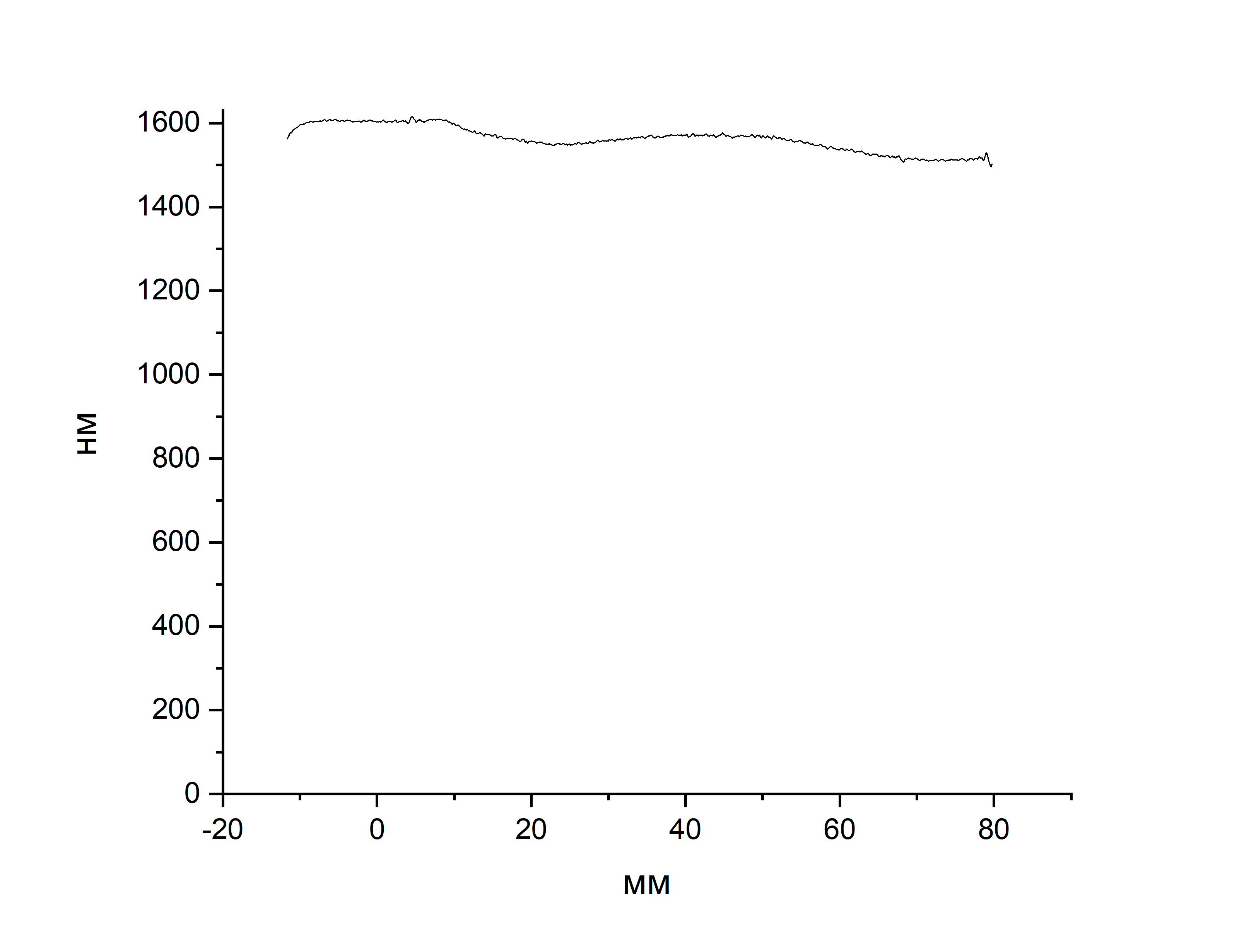 Ось вращения детали
Экспериментальное распределение глубины травления на тестовом образце при использовании новой диафрагмы
19
[Speaker Notes: Для доказательства своих слов приведу результат травления. НА слайде вы можете видеть распределение глубины травления от радиуса, в центре вращения нет видимых особенностей]
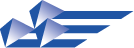 Формирование на оптической поверхности полиномов Цернике ионно-пучковыми методами
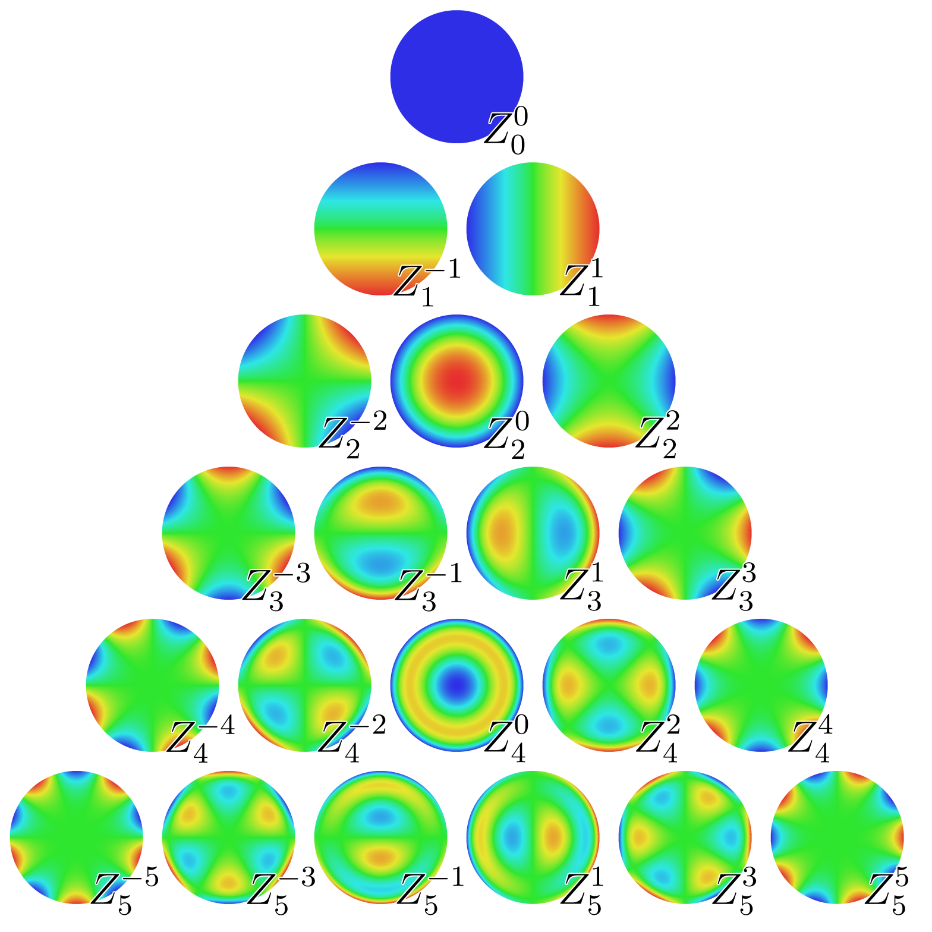 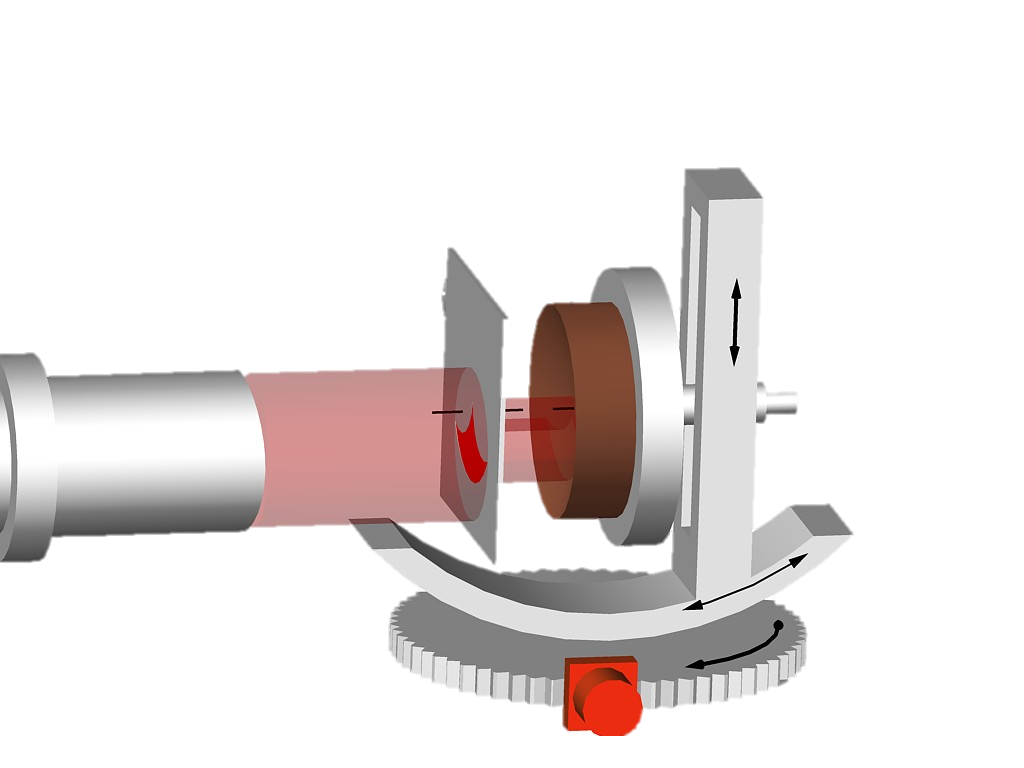 Обработка широкоапертурным ионным источником через формирующую диафрагму
Графики значений полиномов Цернике в единичном круге.
20
[Speaker Notes: Следующей задачей в решении которой я принимал участие это формирование на оптической поверхности полиномов Цернике ионно-пучковыми методами. Для этого используется такая-же масочная схема, как и в осесимметричной обработке, но при этом обрабатываемая деталь вращается с переменной скоростью.]
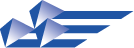 Формирование на оптической поверхности полиномов Цернике ионно-пучковыми методами
Задаётся переменной скоростью вращения
Задаётся диафрагмой
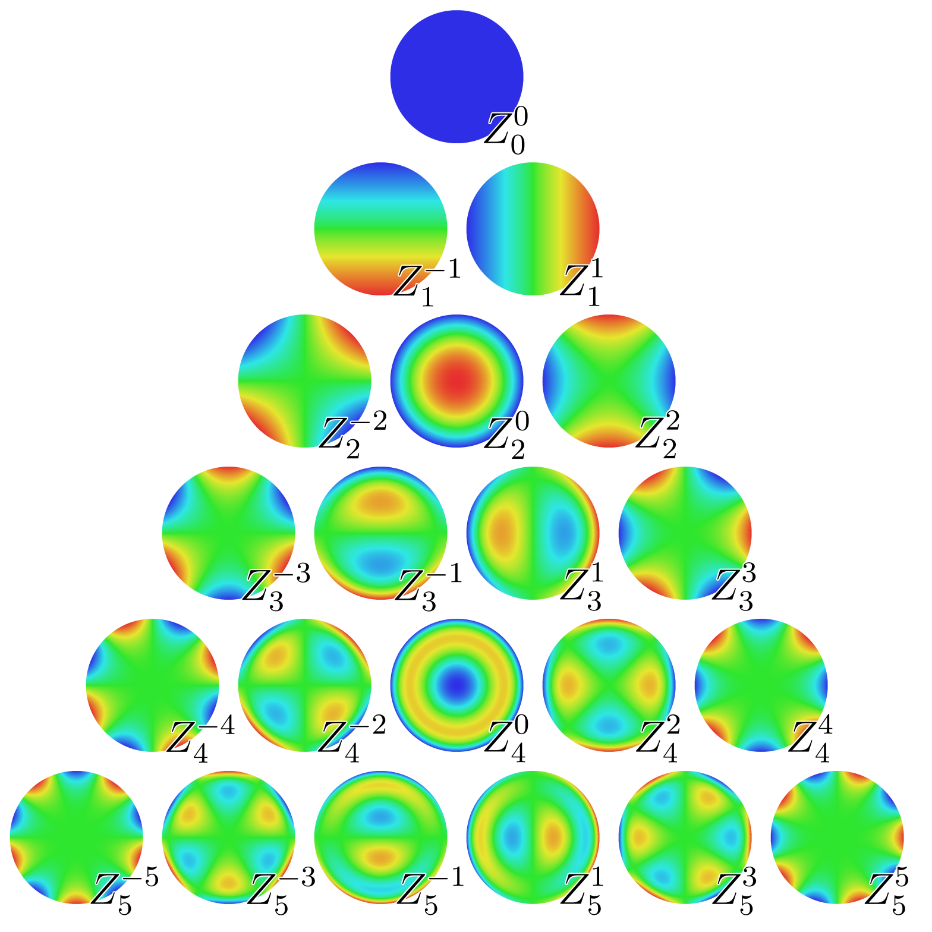 Графики значений полиномов Цернике в единичном круге.
21
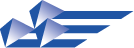 Формирование на оптической поверхности полиномов Цернике ионно-пучковыми методами
Эллиптический параболоид
Параболоид вращения
Астигматизм
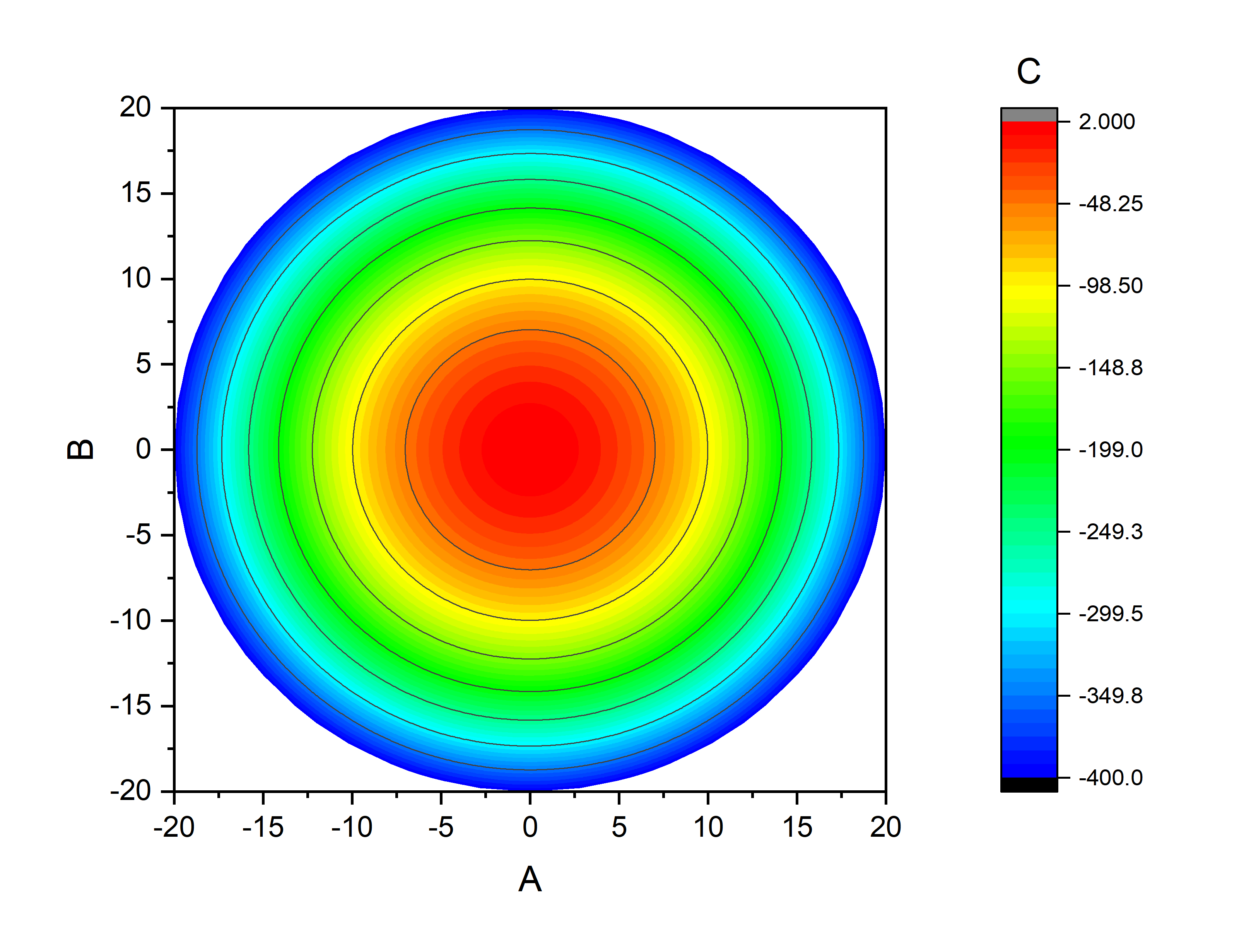 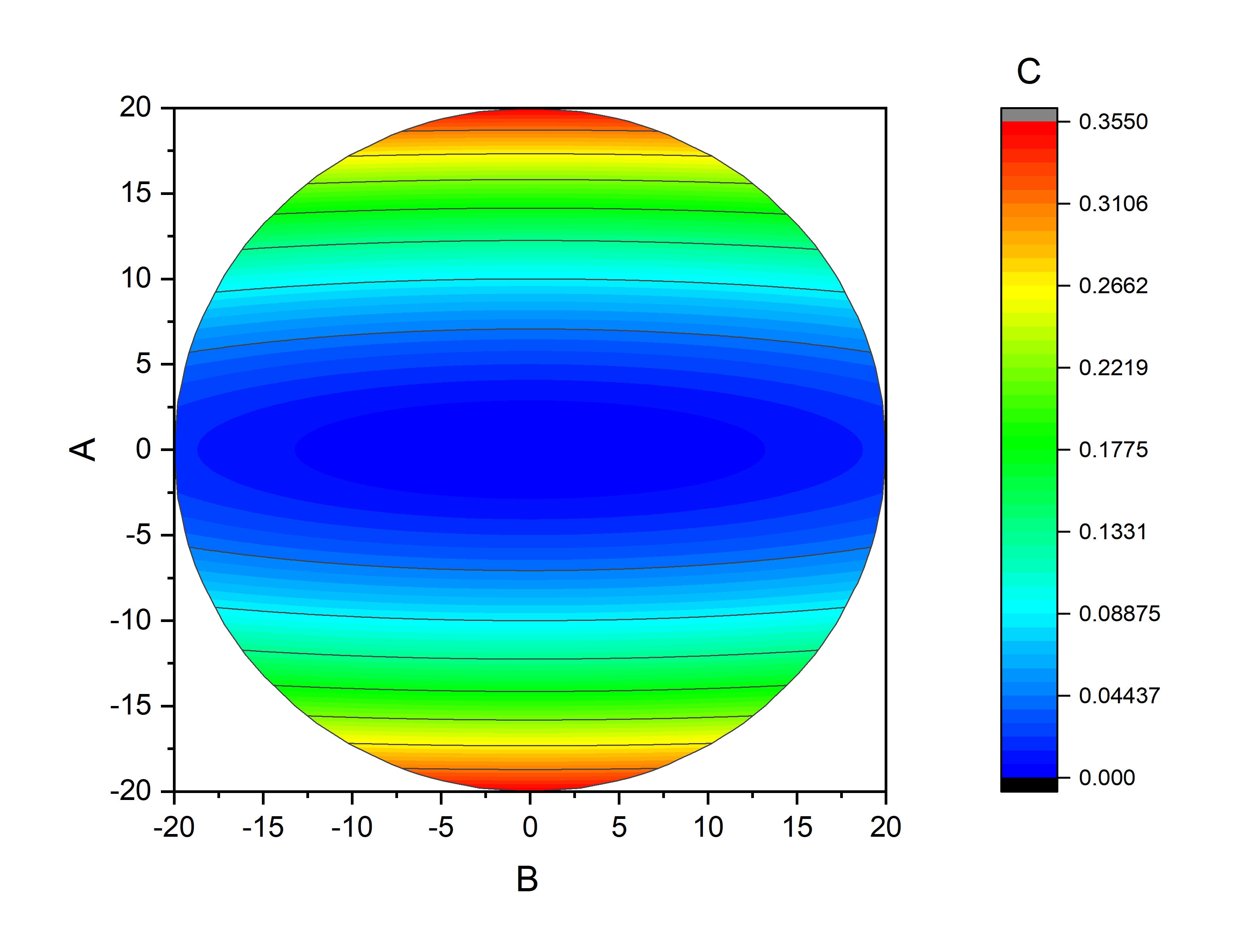 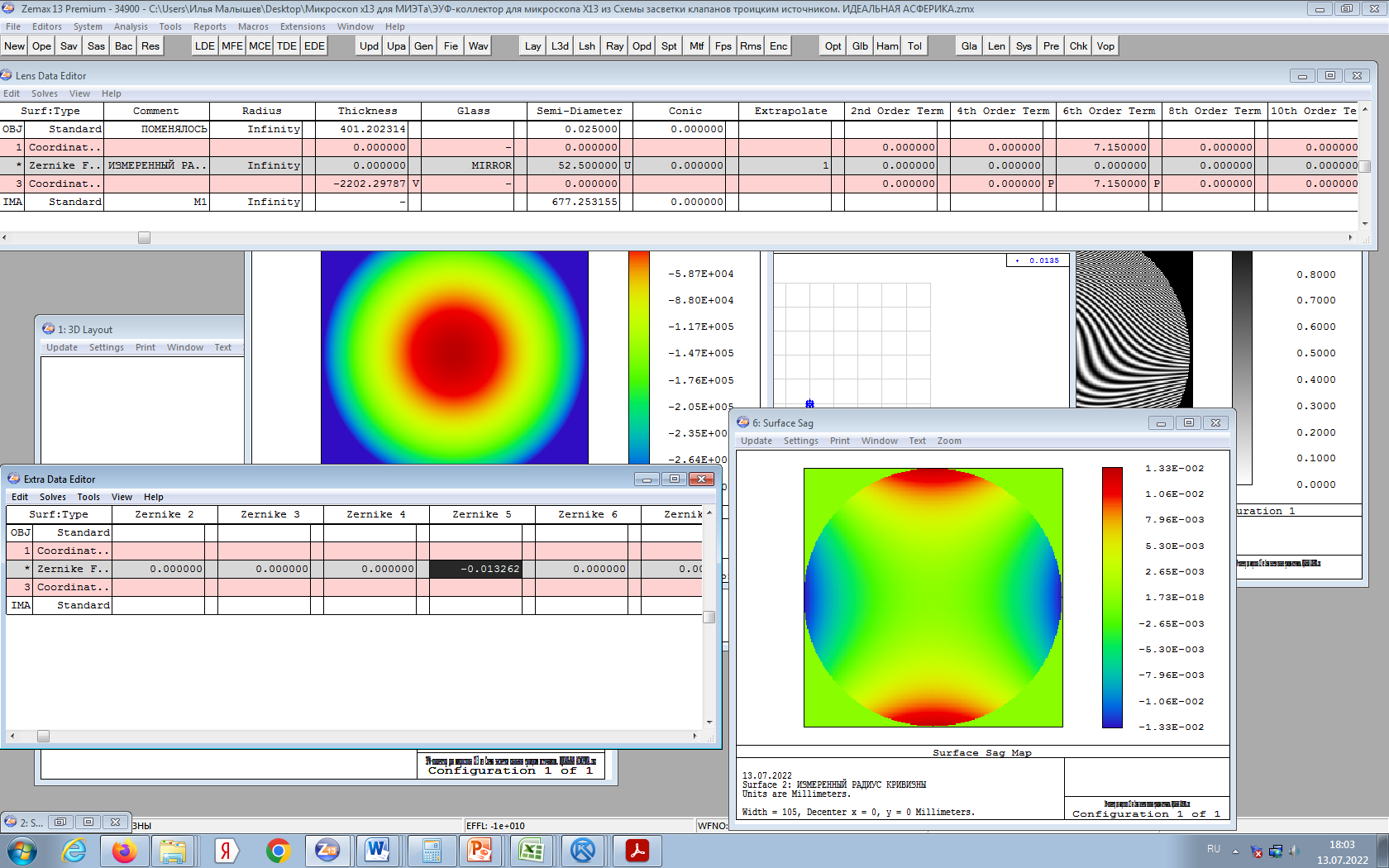 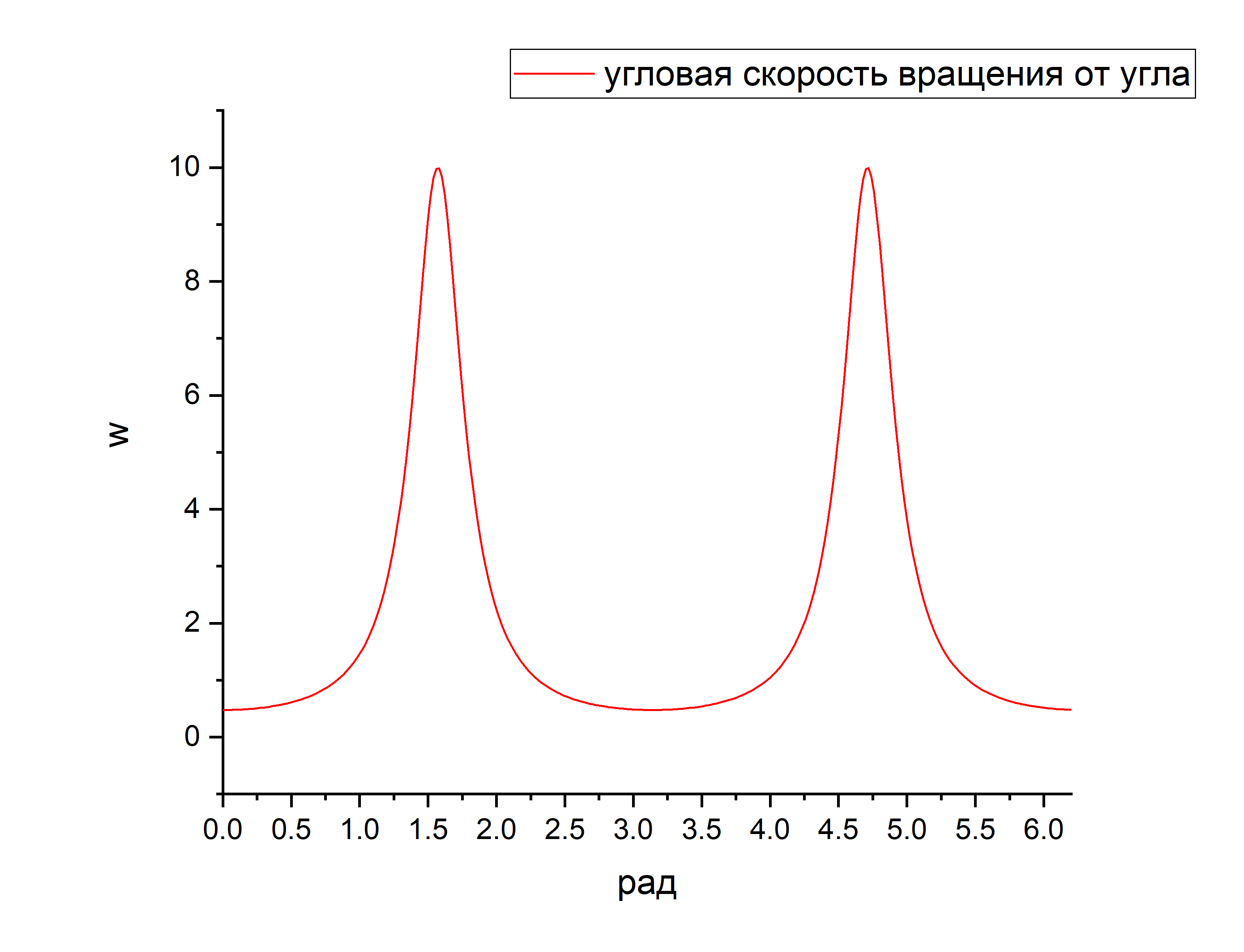 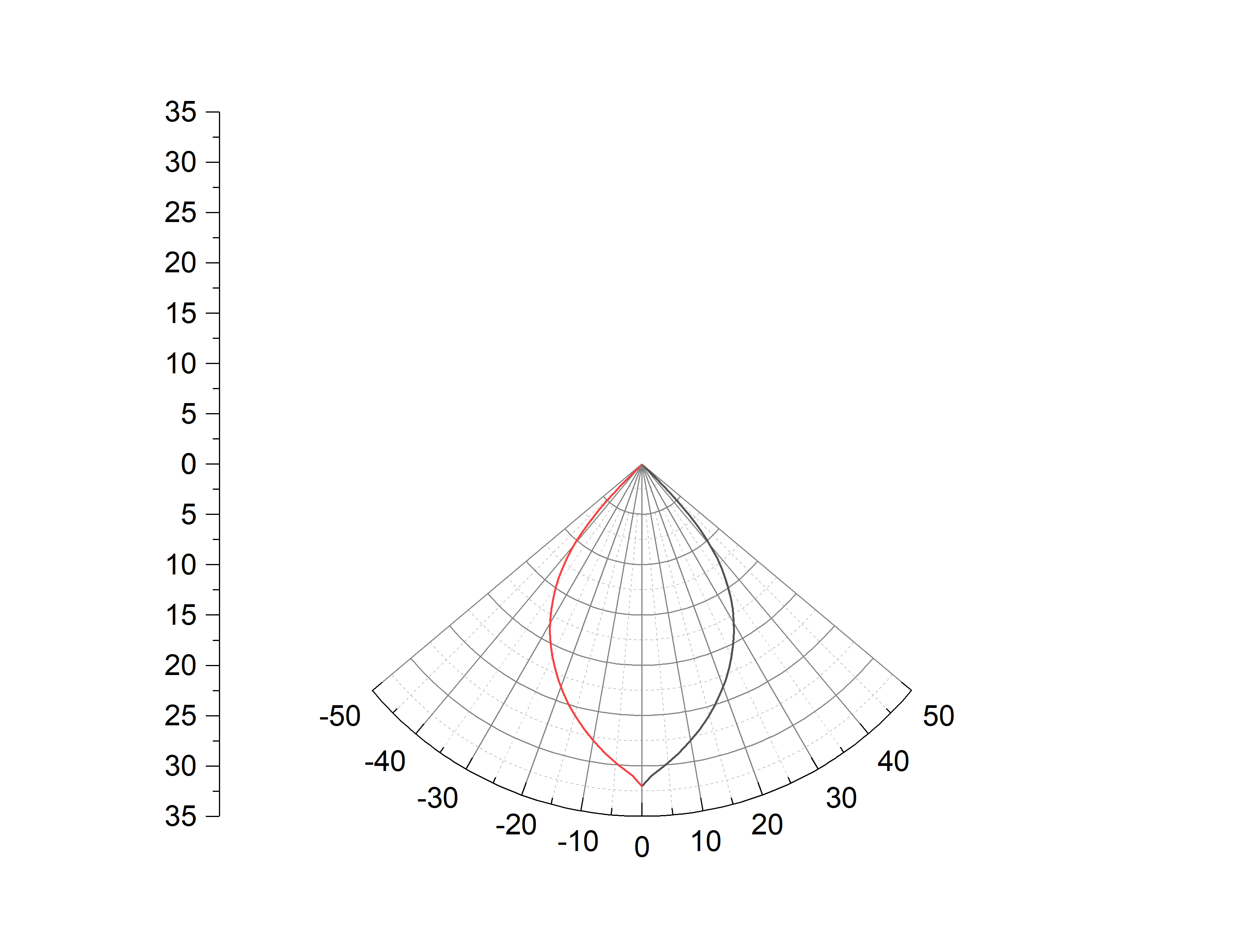 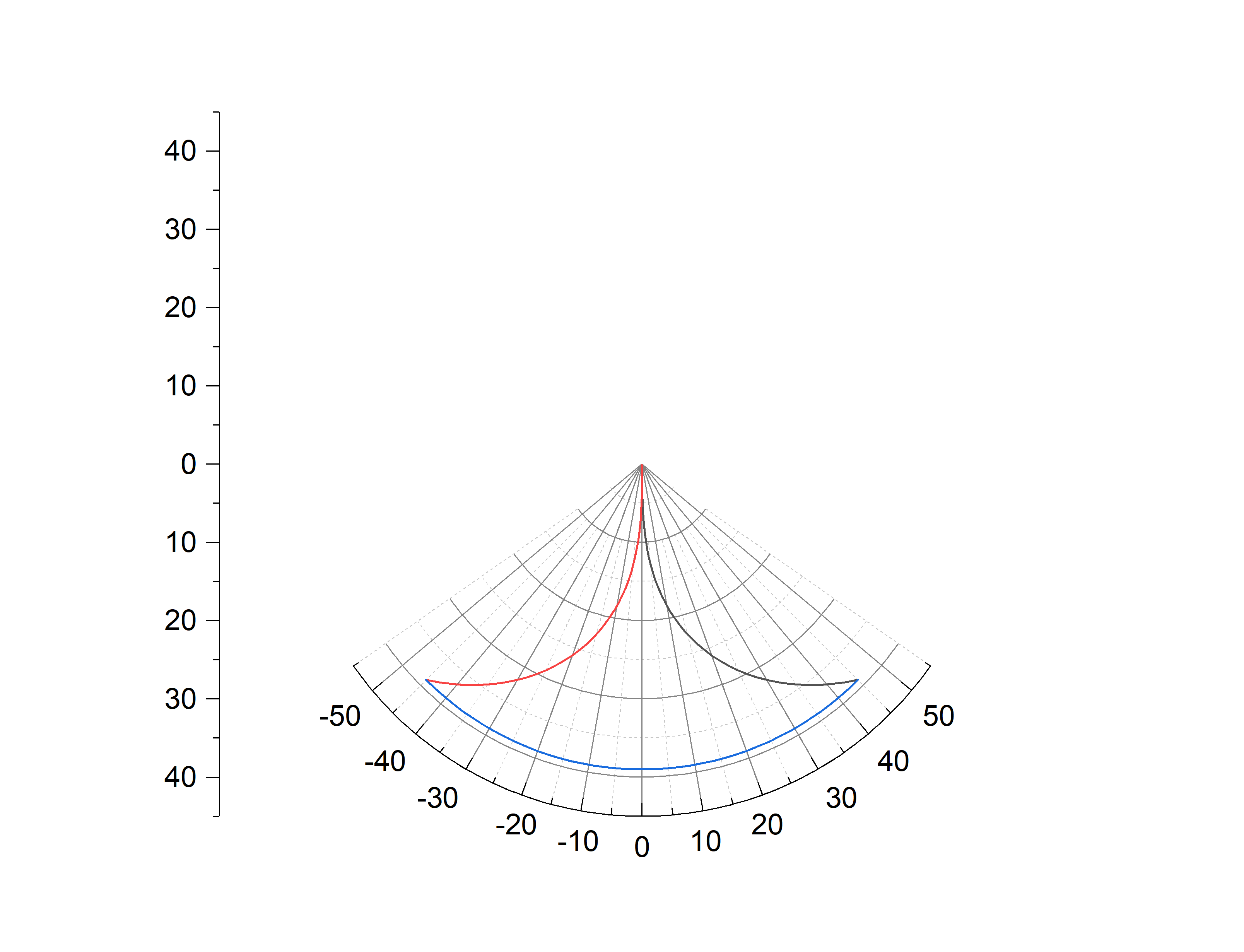 Профили обрезающих диафрагм
Угловая скорость вращения
22
[Speaker Notes: Полином Цернике 2 пеорядка Вставить реальные сечения]
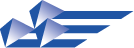 Формирование на оптической поверхности полиномов Цернике ионно-пучковыми методами
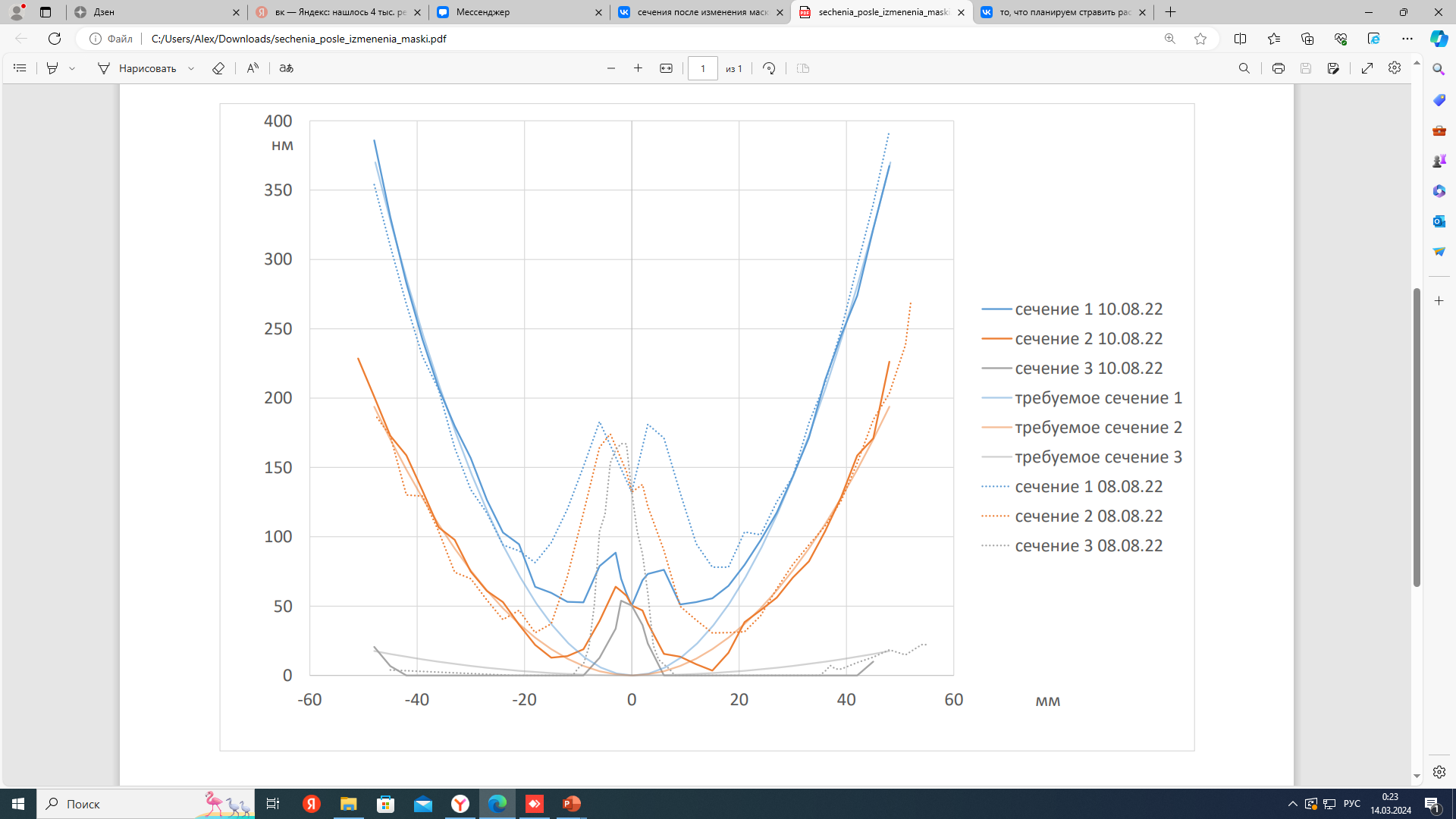 1
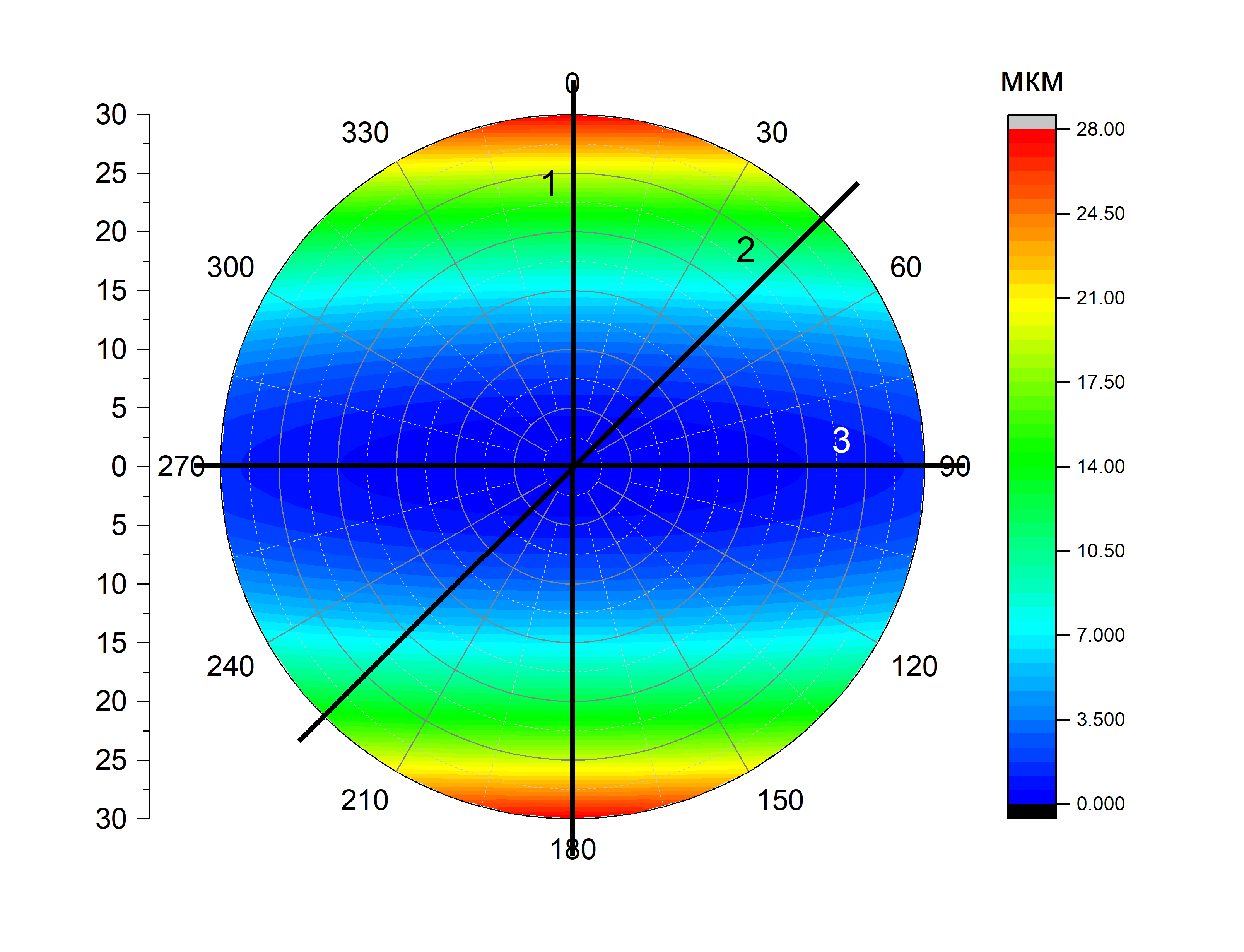 2
3
Требуемый эллиптический параболоид
Полученные экспериментально распределения глубины травления по обозначенным сечениям
23
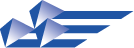 Формирование на оптической поверхности полиномов Цернике ионно-пучковыми методами
Неосесимметричная часть
Осесимметричная часть
Кома
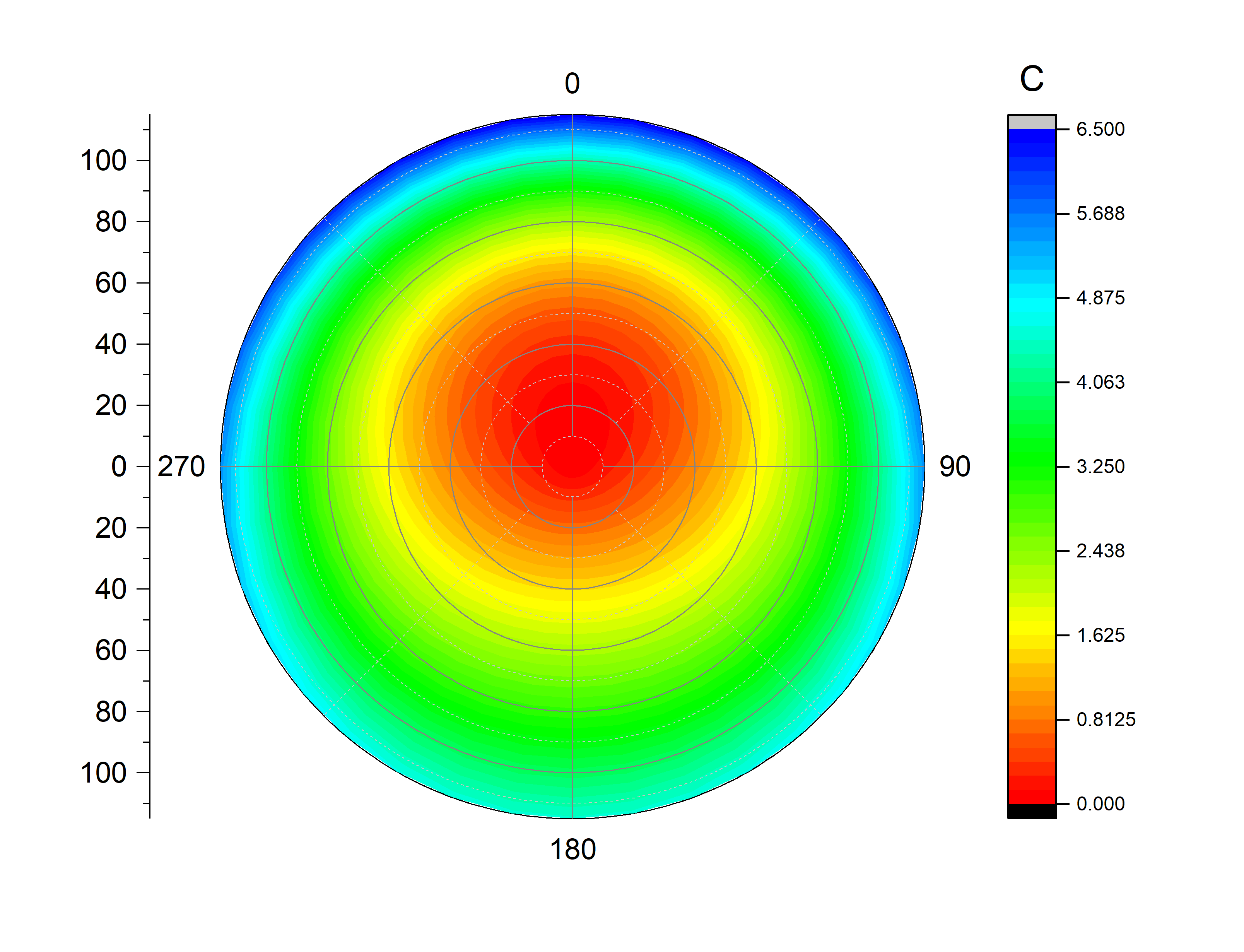 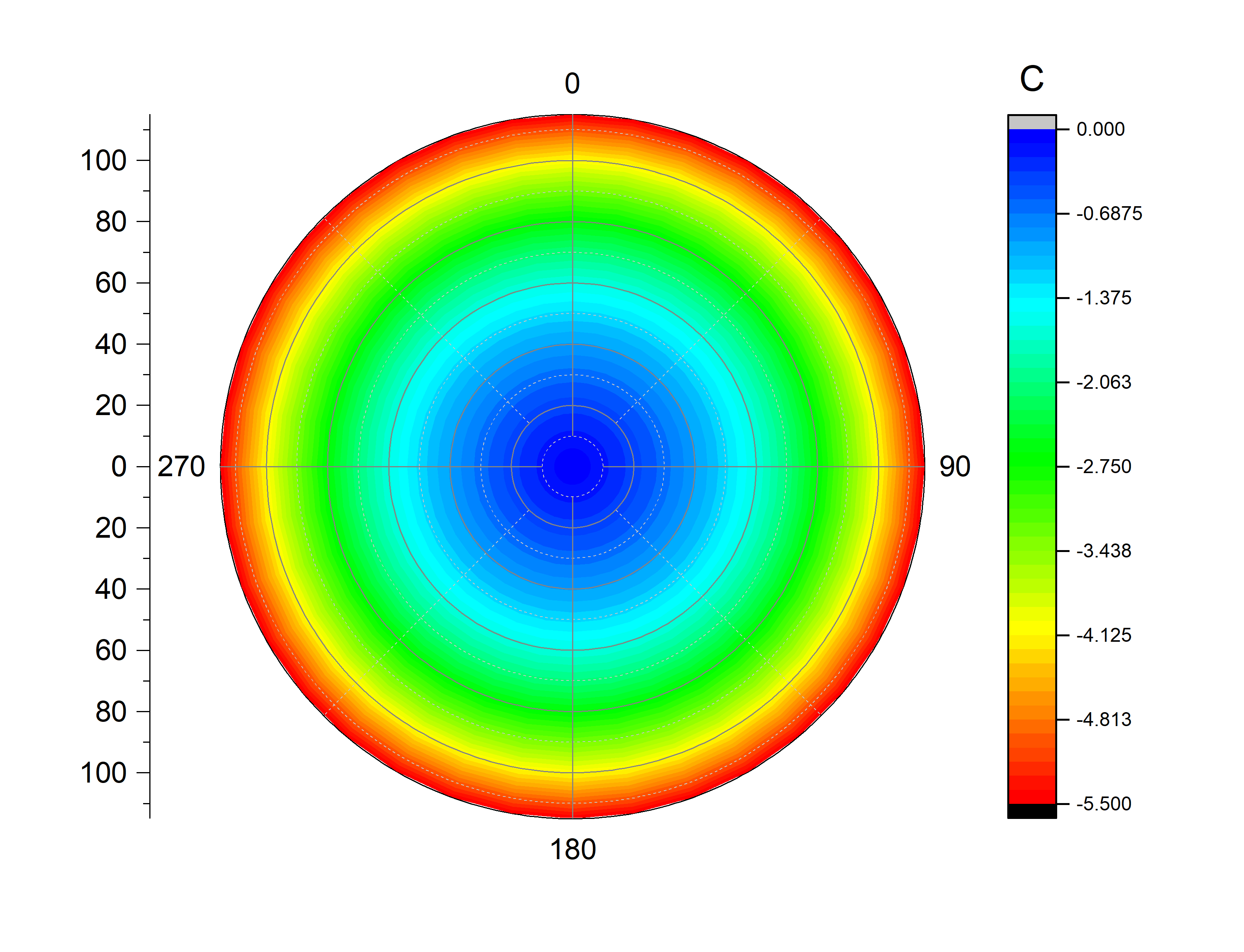 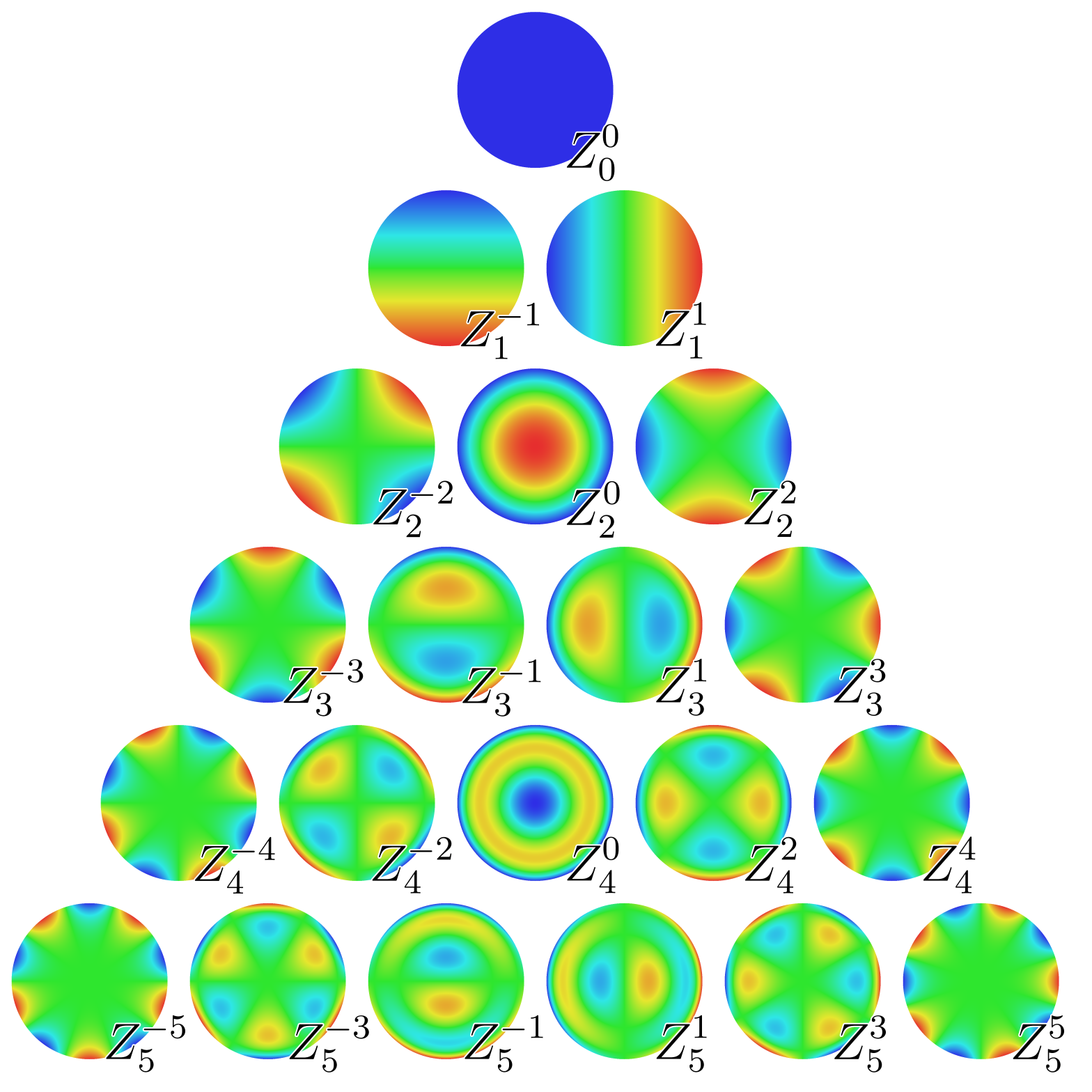 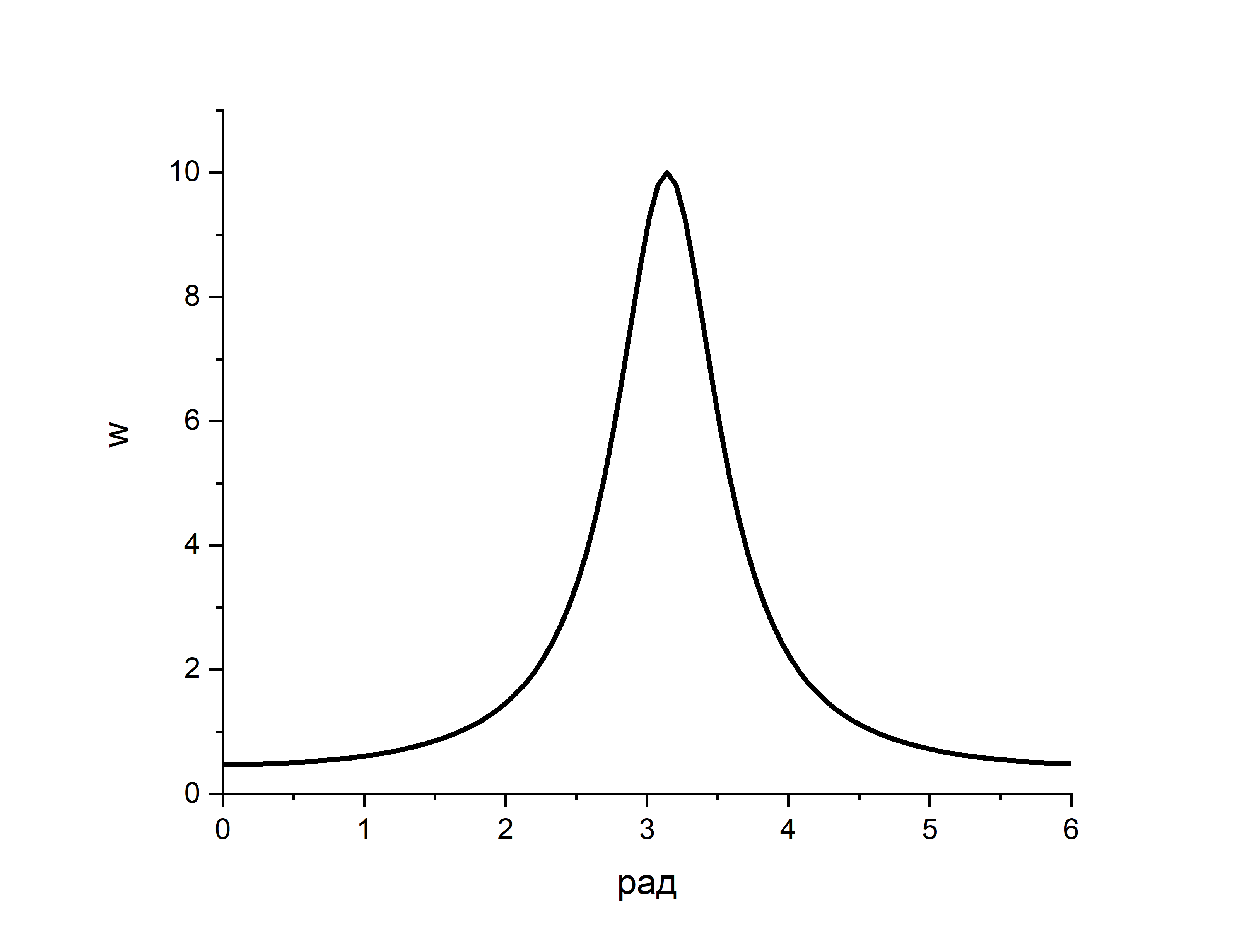 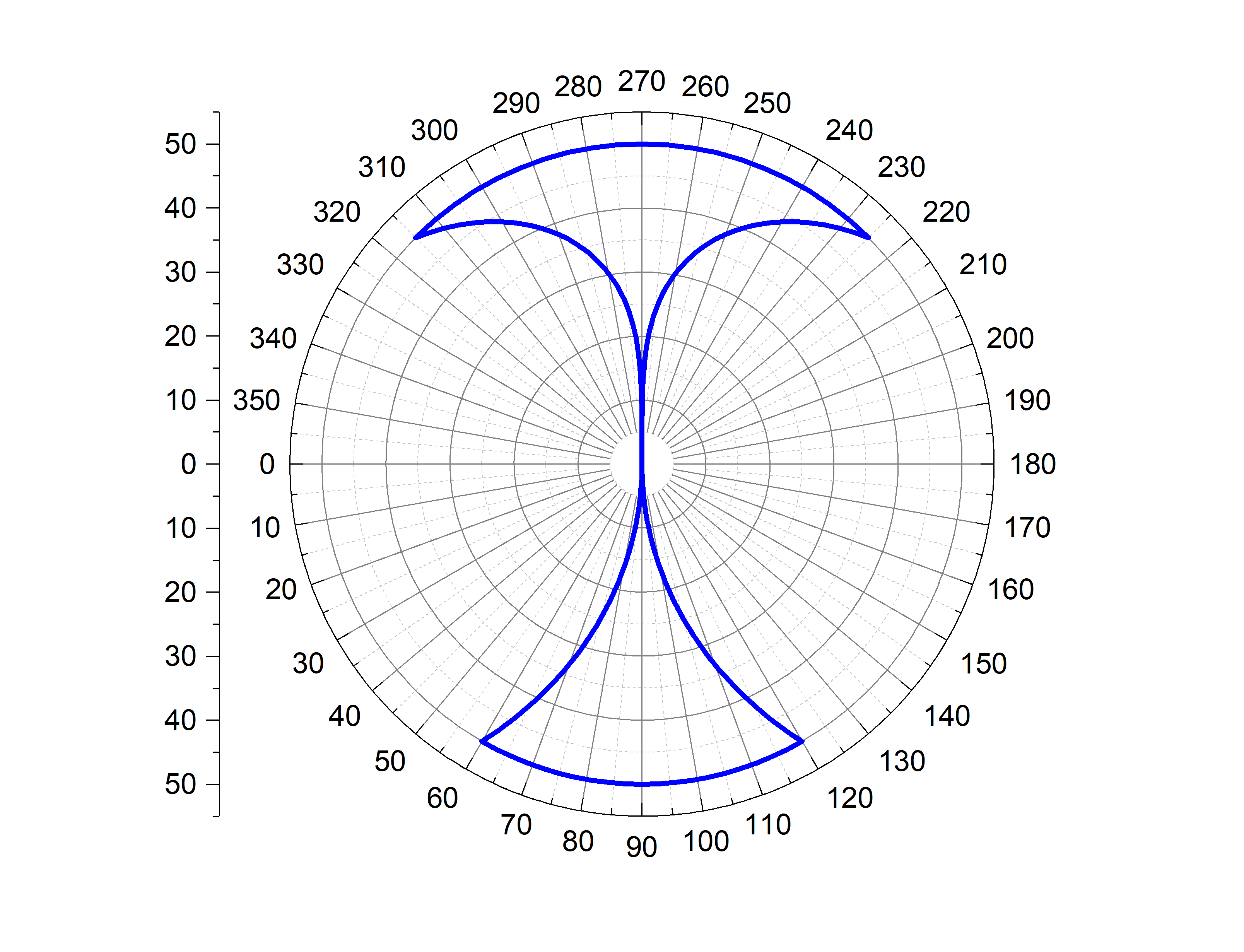 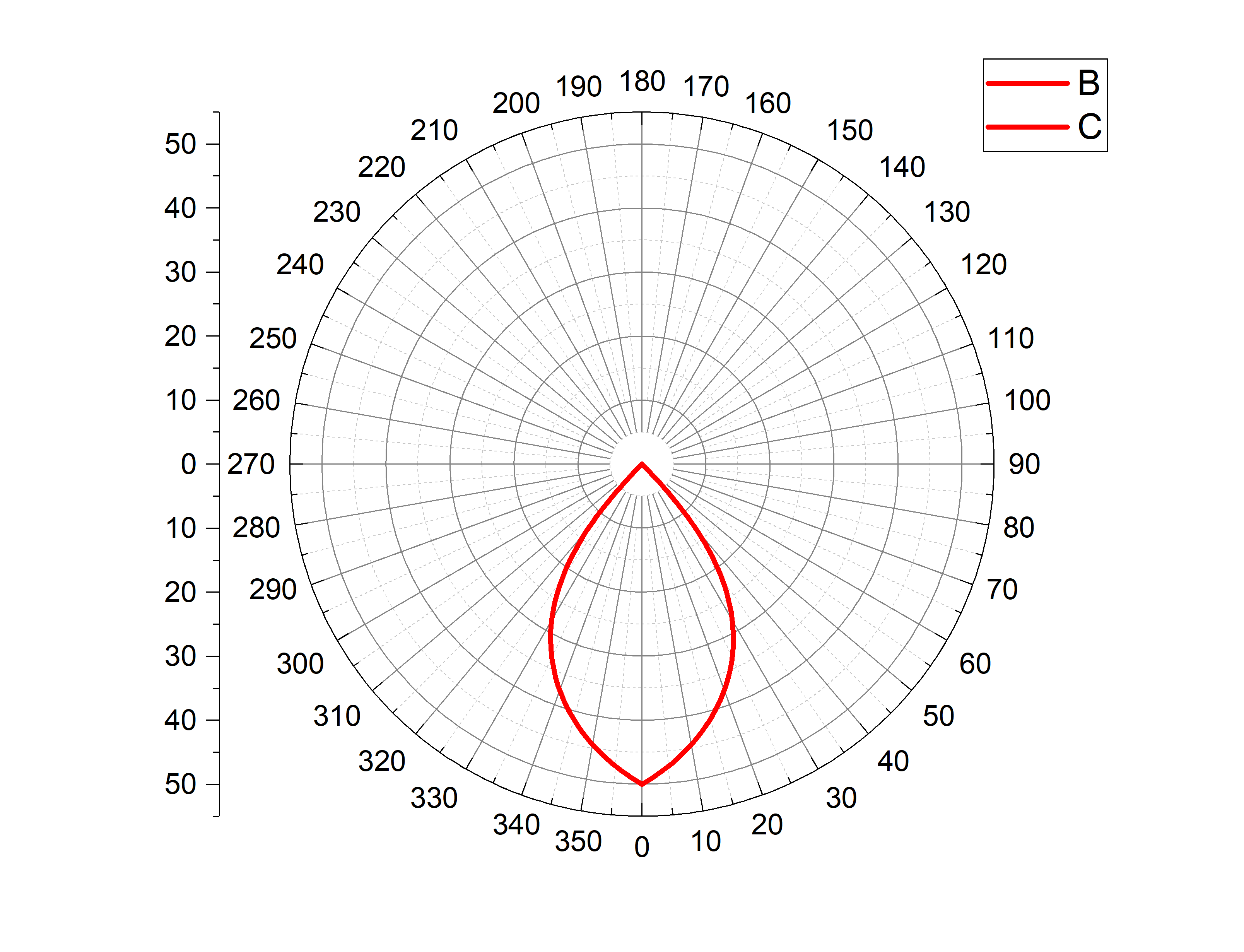 Профили обрезающих диафрагм
Угловая скорость вращения
24
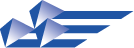 Выводы
Расширены возможности применения методики обработки оптических поверхностей широкоаперутрным сильноточным ионным источником.

Проведена модернизация исследовательской установки

Предложено решение проблемы центра при осесимметричной обработке оптической поверхности широкапертурным ионным источником
25
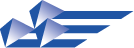 Спасибо за внимание!
26